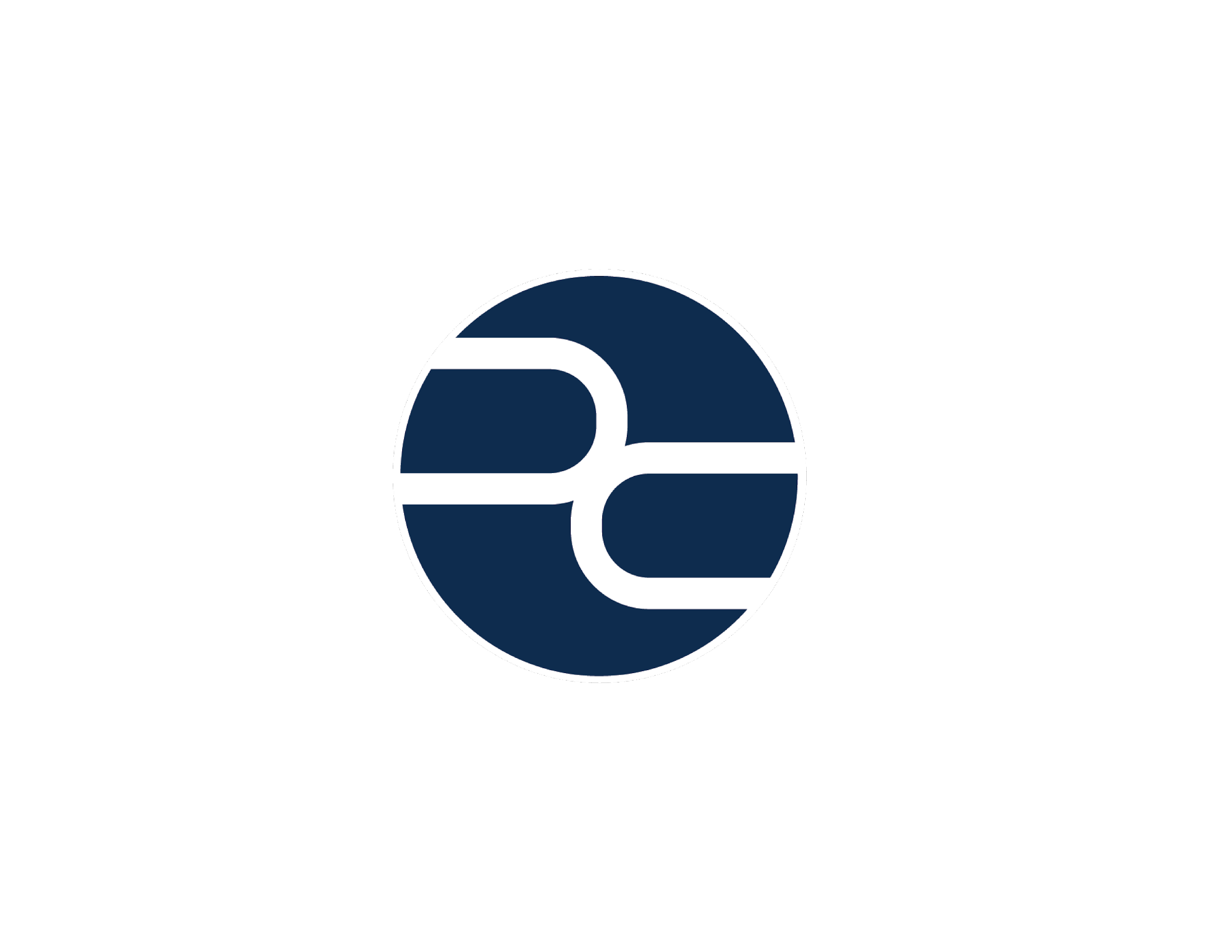 __Fighting Words__
Concurso y taller de poesía
¡Bienvenides! 
Empezamos pronto. Utiliza el chat para compartir una palabra que describa cómo te sientes hoy.
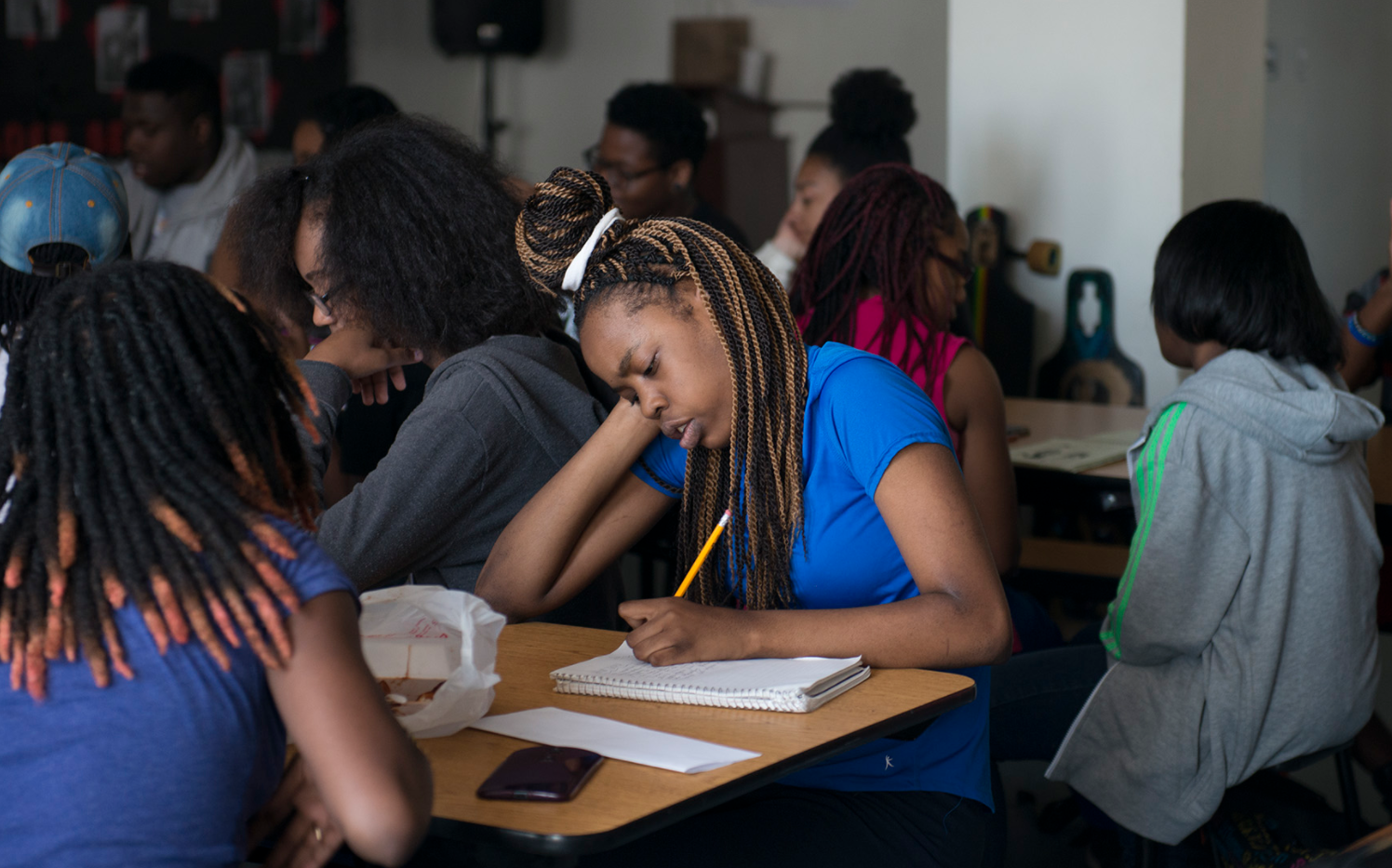 Foto por  Jordan Roth. Estados Unidos, 2016.
Objetivos
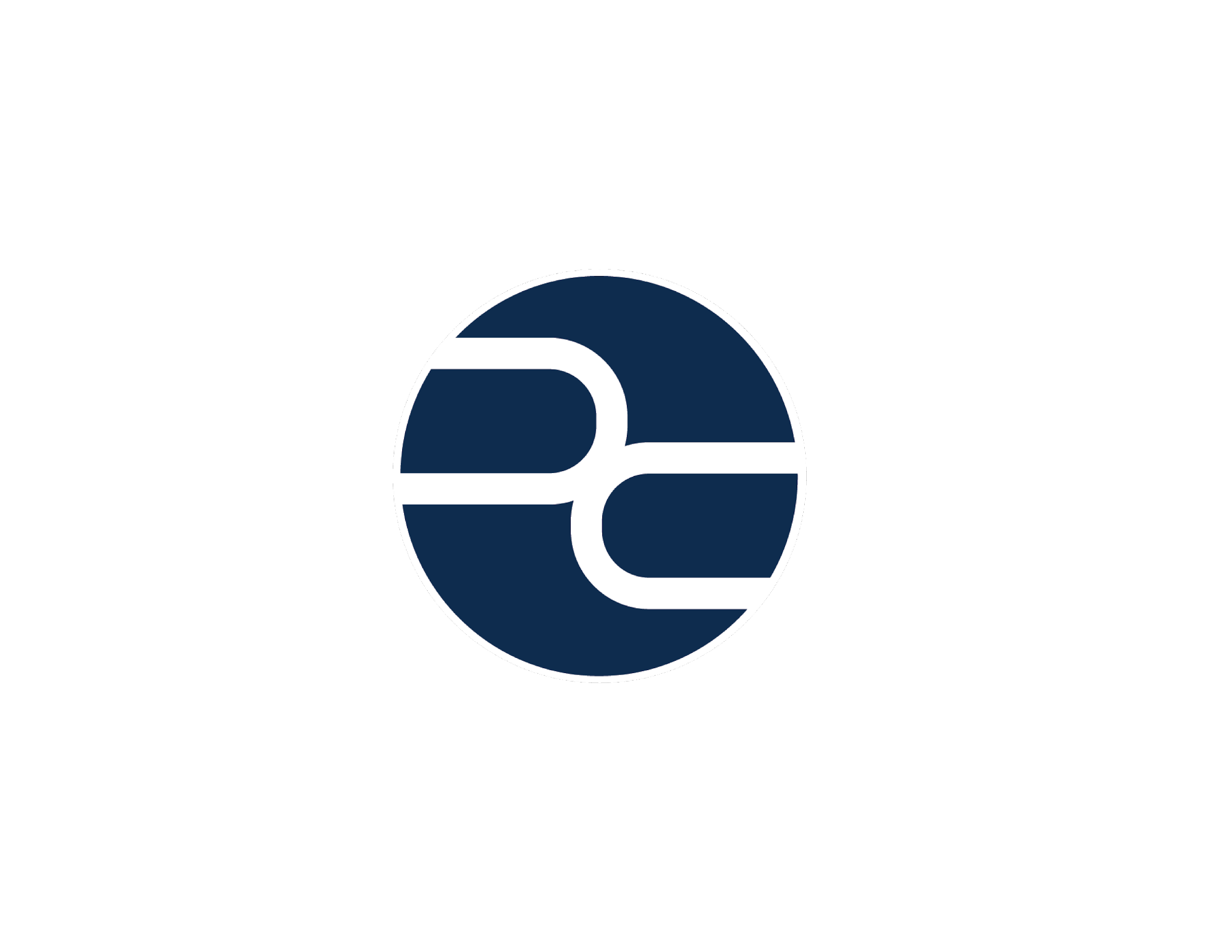 Cuidar de nosotros mismos y de los demás
Identificar cómo los poetas y los periodistas usan el lenguaje para expresar sentimientos y significados
Hacer conexiones personales con historias poco reportadas 
Escribir poemas para este concurso de poesía
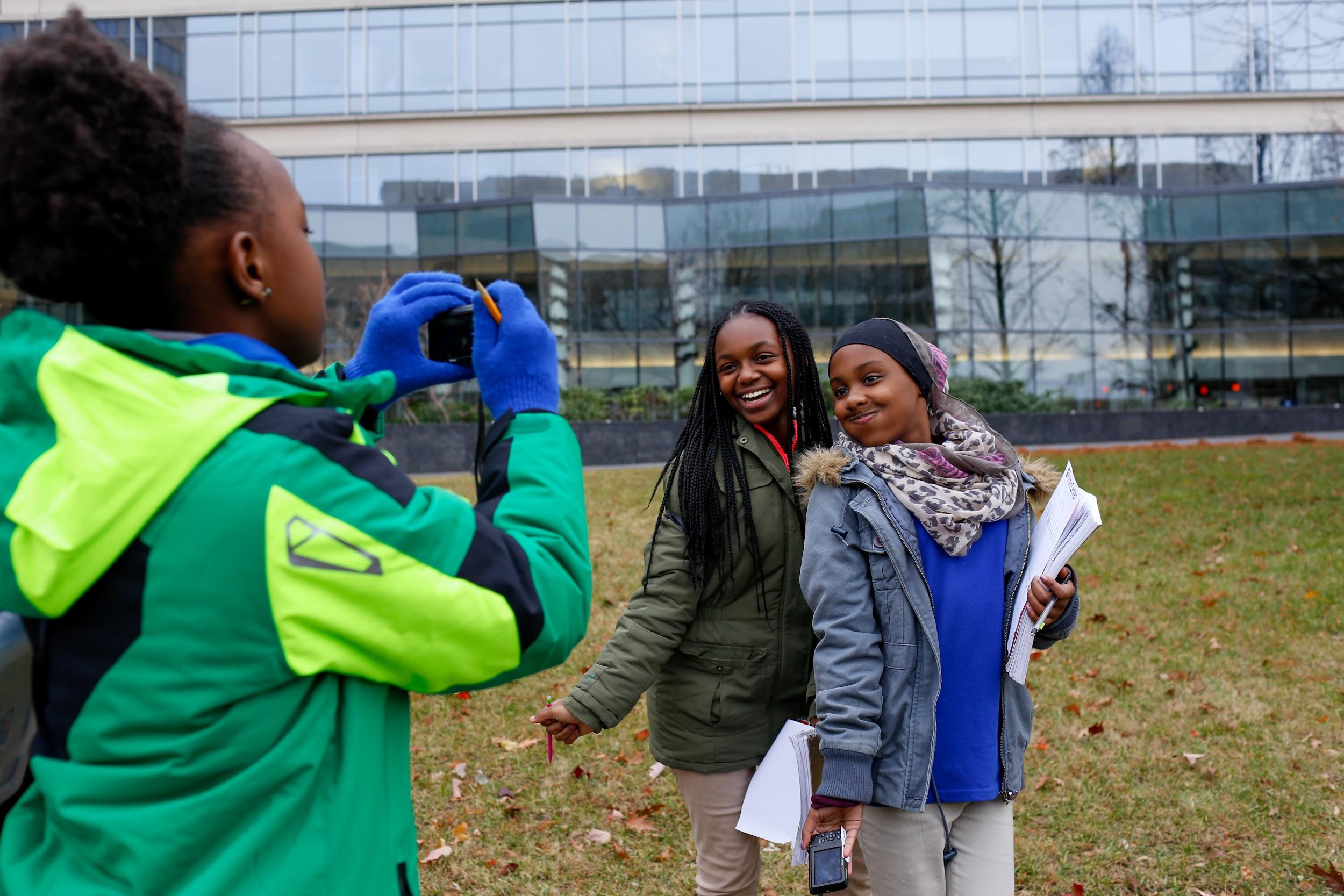 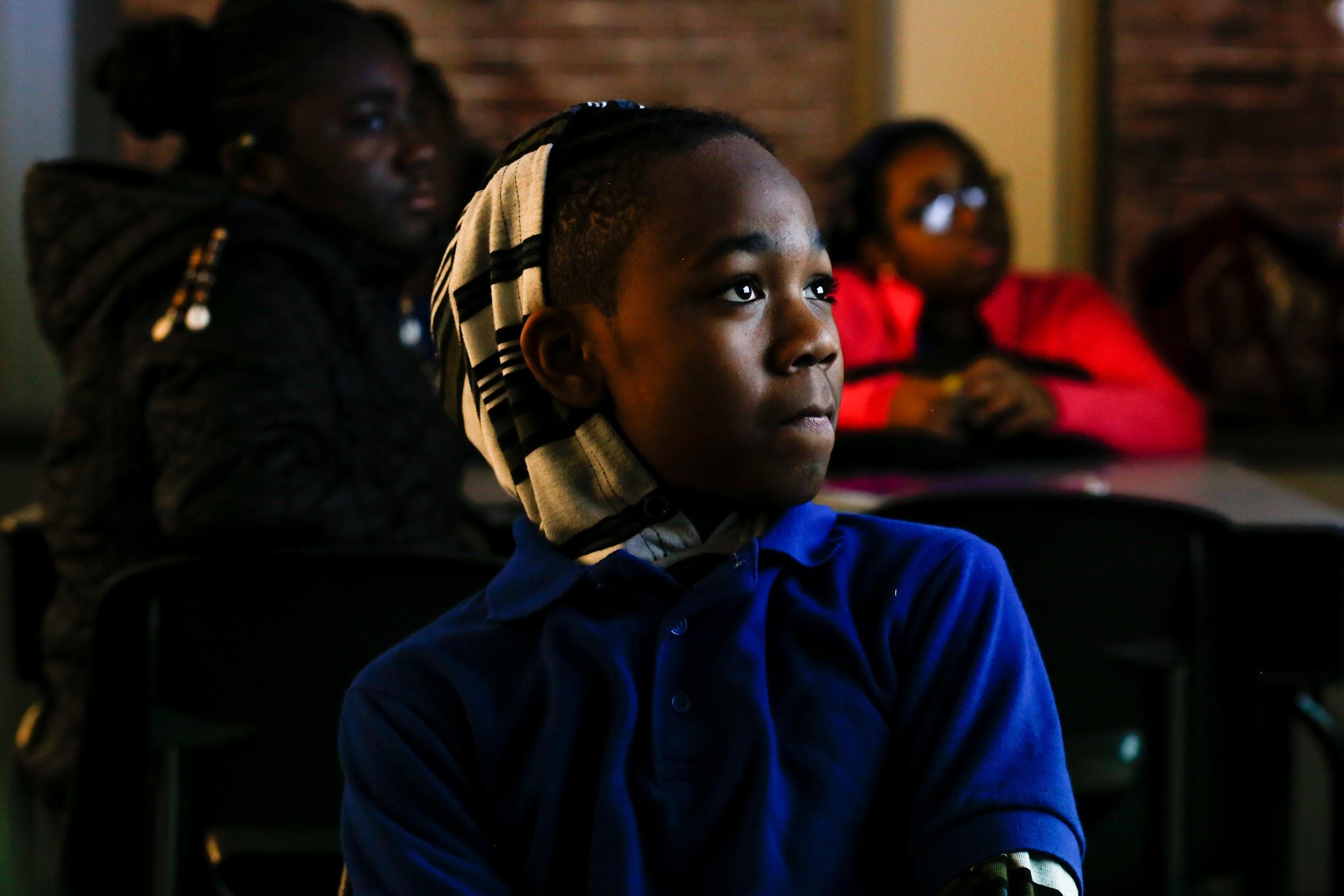 Foto por Eslah Attar. Estados Unidos, 2018.
Foto por Eslah Attar. Estados Unidos, 2018.
[Speaker Notes: Considere el establecimiento de algunos acuerdos comunitarios sobre cómo los estudiantes pueden cuidarse a sí mismos y a los demás en este espacio, o consulte sus acuerdos establecidos!]
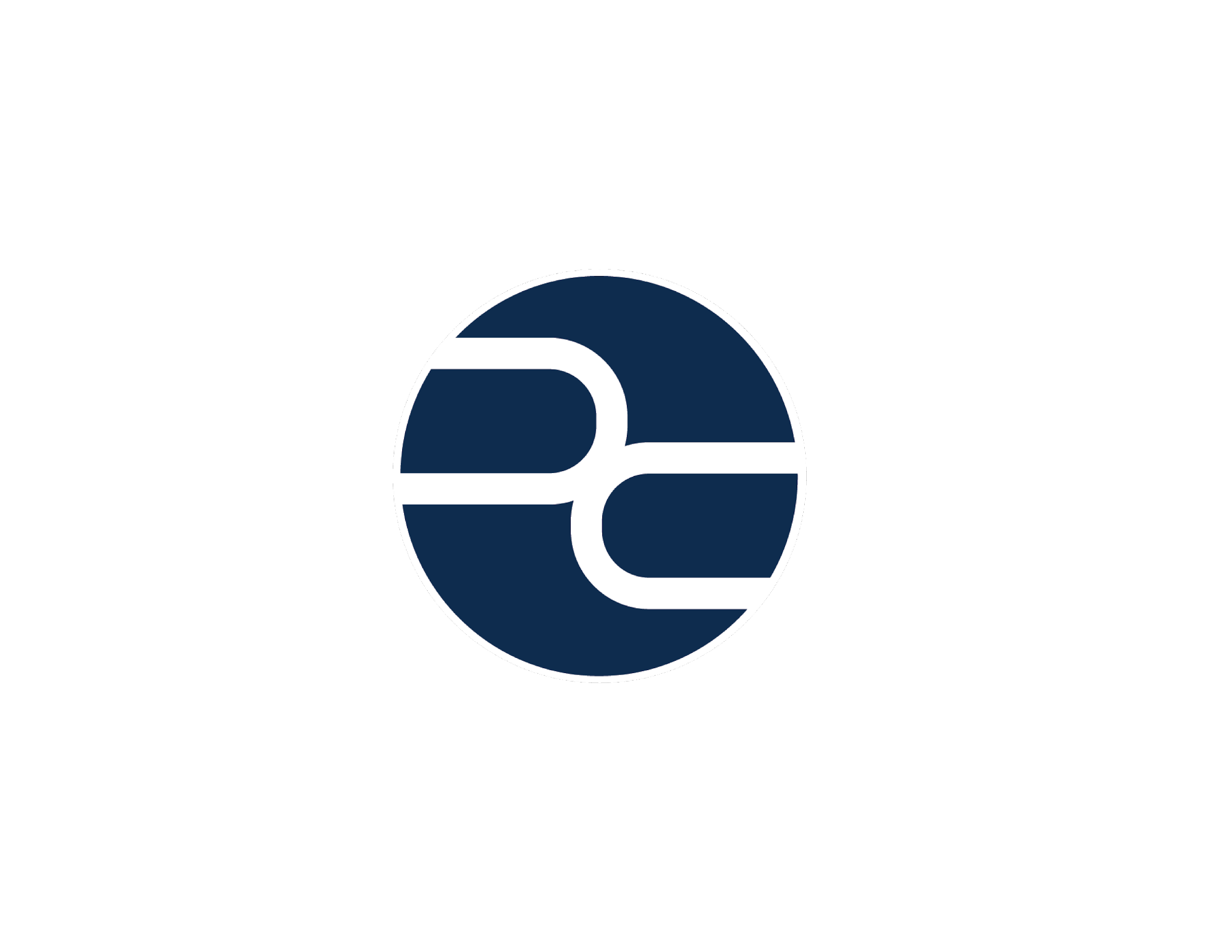 Nuestro Plan
Introducción al Pulitzer Center y al concurso de poesía
Explorar una noticia poco reportada y un poema escrito en respuesta a esa noticia
Encontrar una noticia poco reportada y un poema escrito en respuesta a esa noticia 
Escribir un poema original
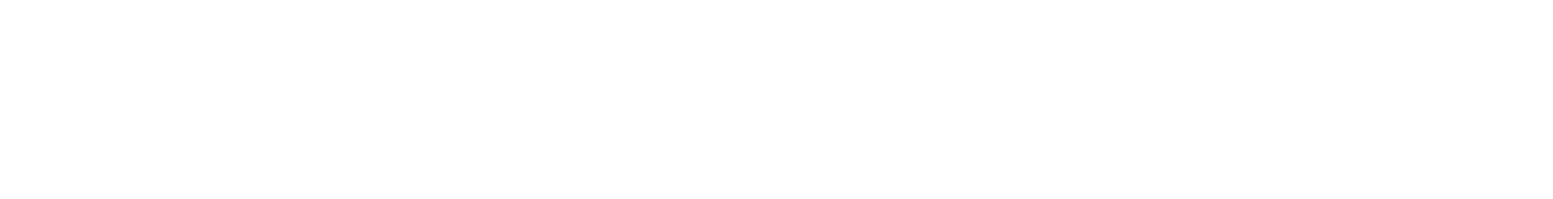 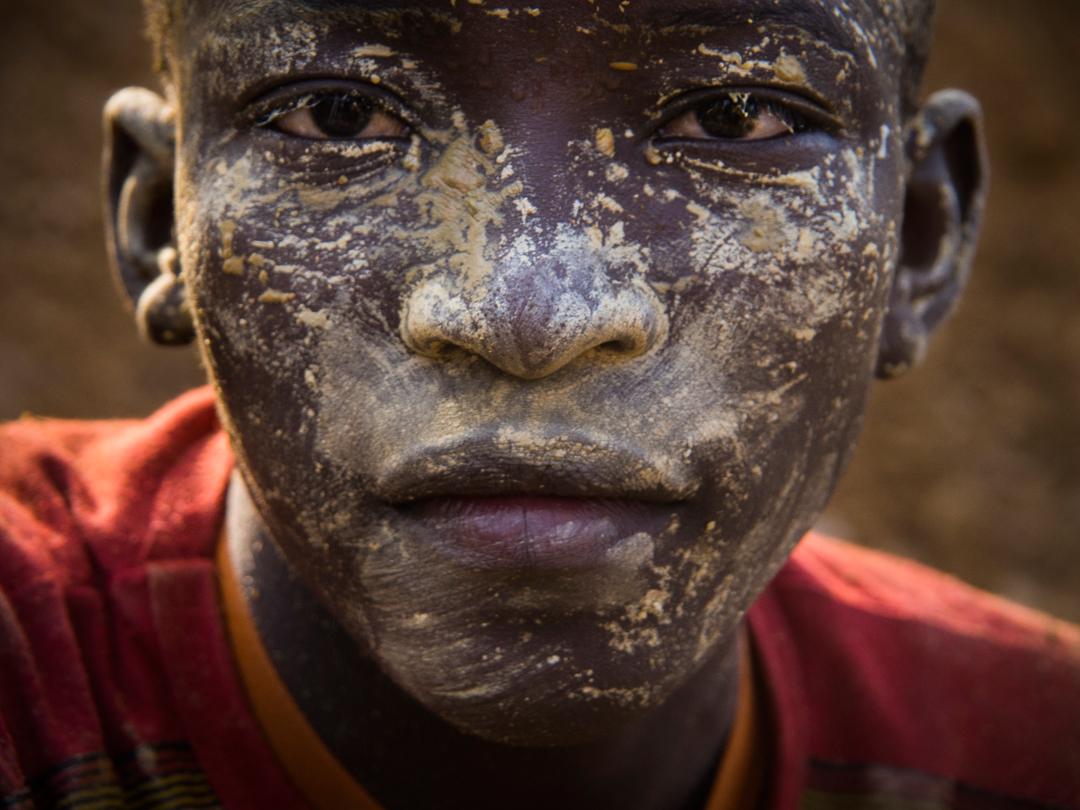 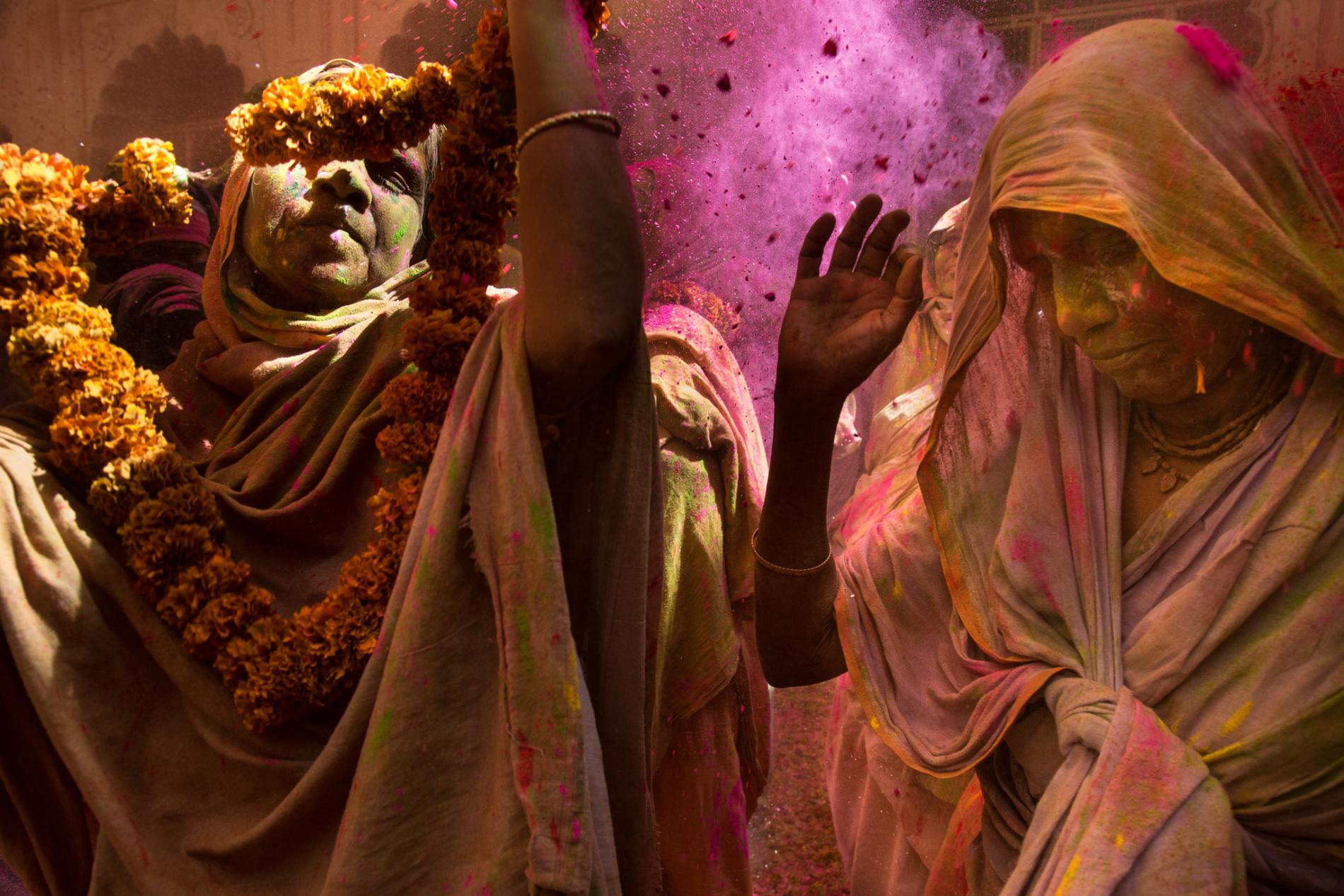 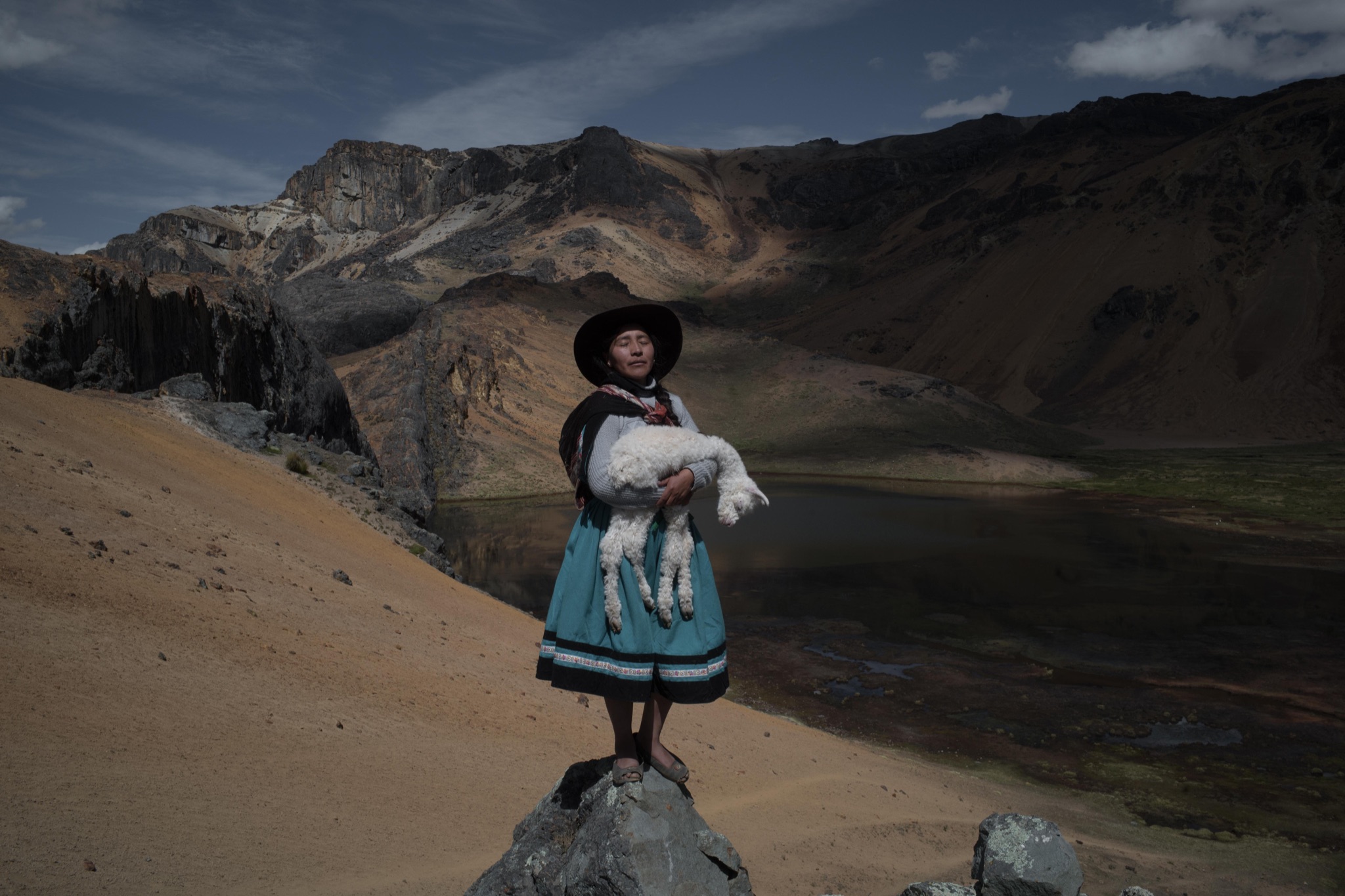 Foto por Alessandra Cinque. Peru, 2021
Foto por  Amy Toensing. India, 2016.
Foto por Larry C. Price. Burkina Faso, 2013.
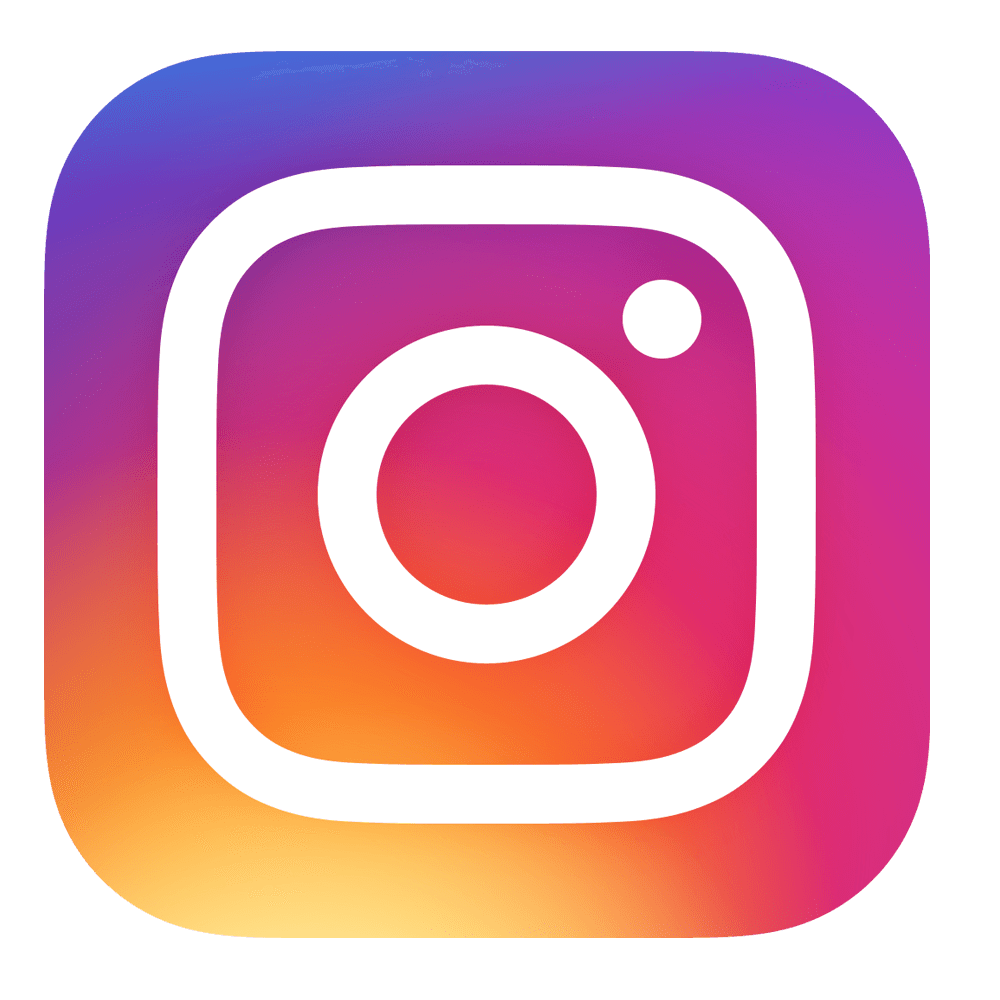 @pulitzercenter
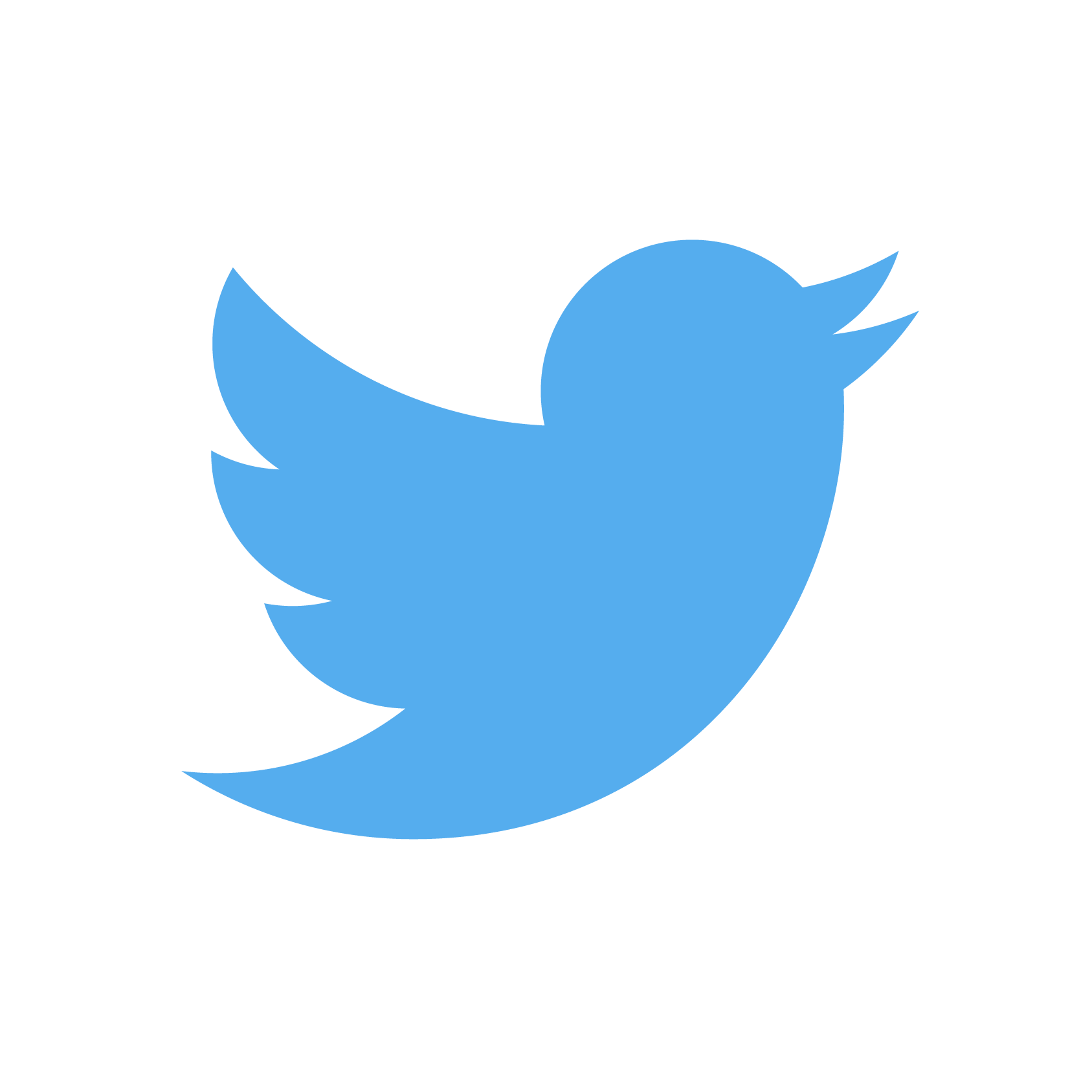 education@pulitzercenter.org
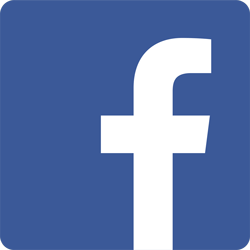 [Speaker Notes: El  Pulitzer Center es una organización periodística sin fines de lucro en Washington, DC, que trabaja con miembros del equipo y periodistas en todas partes del mundo.]
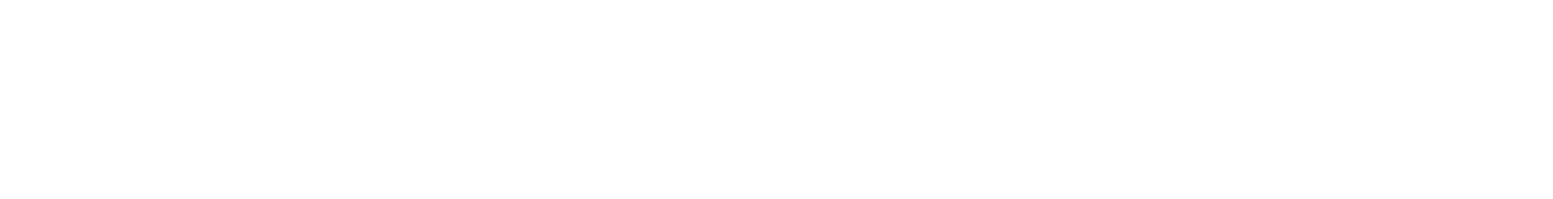 Terminos Claves
Periodista
Noticias de última hora
Historia poco reportadas
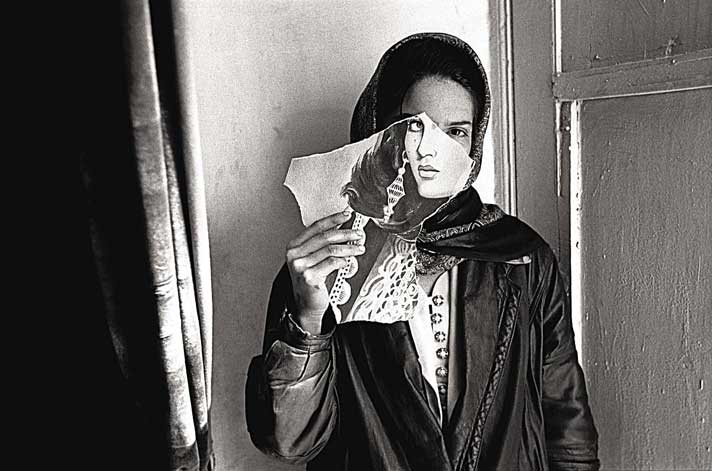 Foto por Seamus Murphy. Afganistán, 2005.
[Speaker Notes: Aunque respetamos y apreciamos a los periodistas que cubren historias de última hora, reconocemos que las noticias de última hora sólo captan la superficie de lo que ocurre en nuestras comunidades. Nos interesan las causas profundas y los efectos a largo plazo de las historias que vemos en los titulares, que no reciben tanta atención en las noticias. Llamamos a estas historias que no reciben suficiente atención historias poco reportadas. ¿Por qué una historia puede ser poco reportada? ¿Cuáles son algunas de las historias poco reportadas que le interesan? Hoy vamos a ver cómo podemos utilizar diferentes formas de escritura (periodismo, poesía) para hacer que se escuchen nuestras propias historias y las historias poco difundidas de otras personas.]
Estos son algunos de los lugares donde se han publicado historias apoyadas por el Pulitzer Center.

Tenemos muchos reportajes en español!
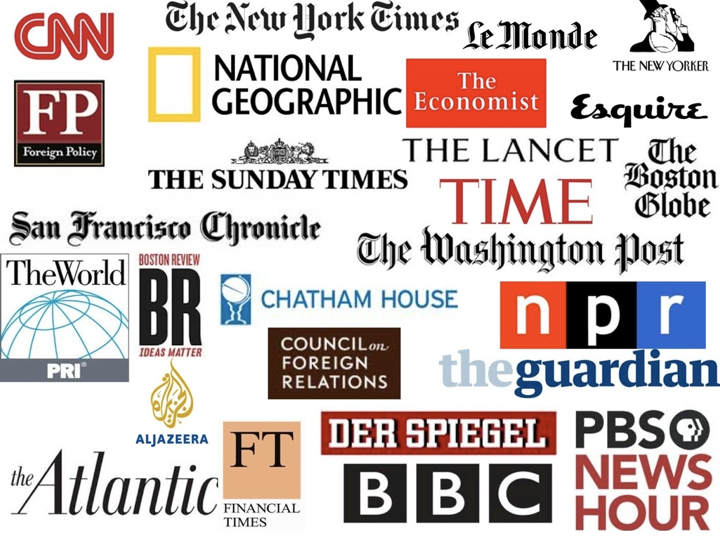 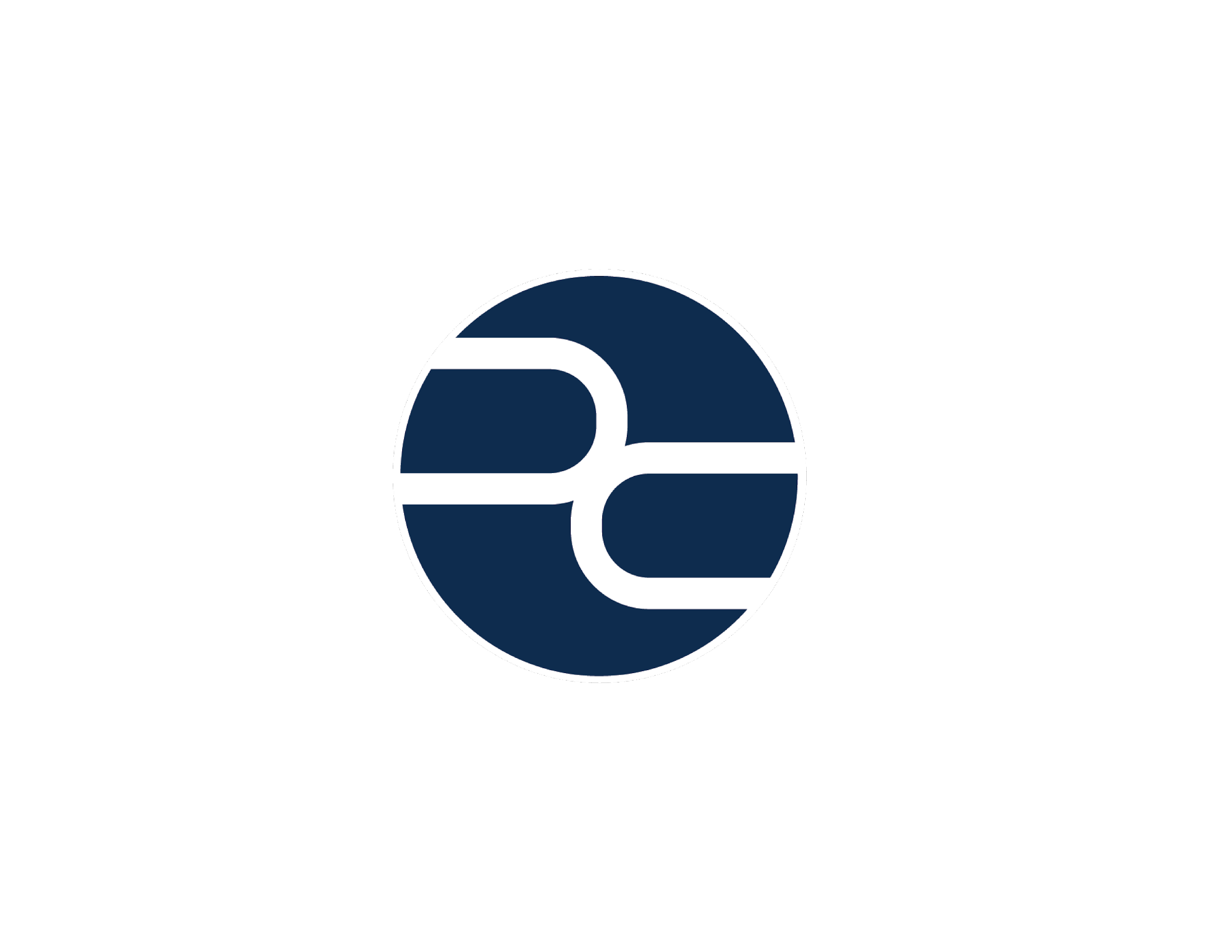 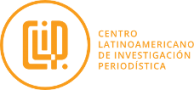 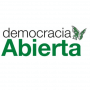 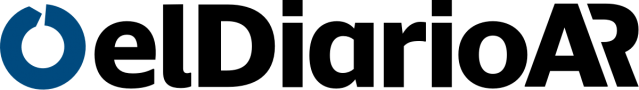 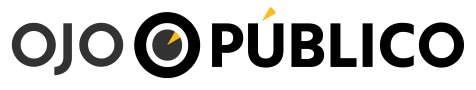 ¡Encuesta!
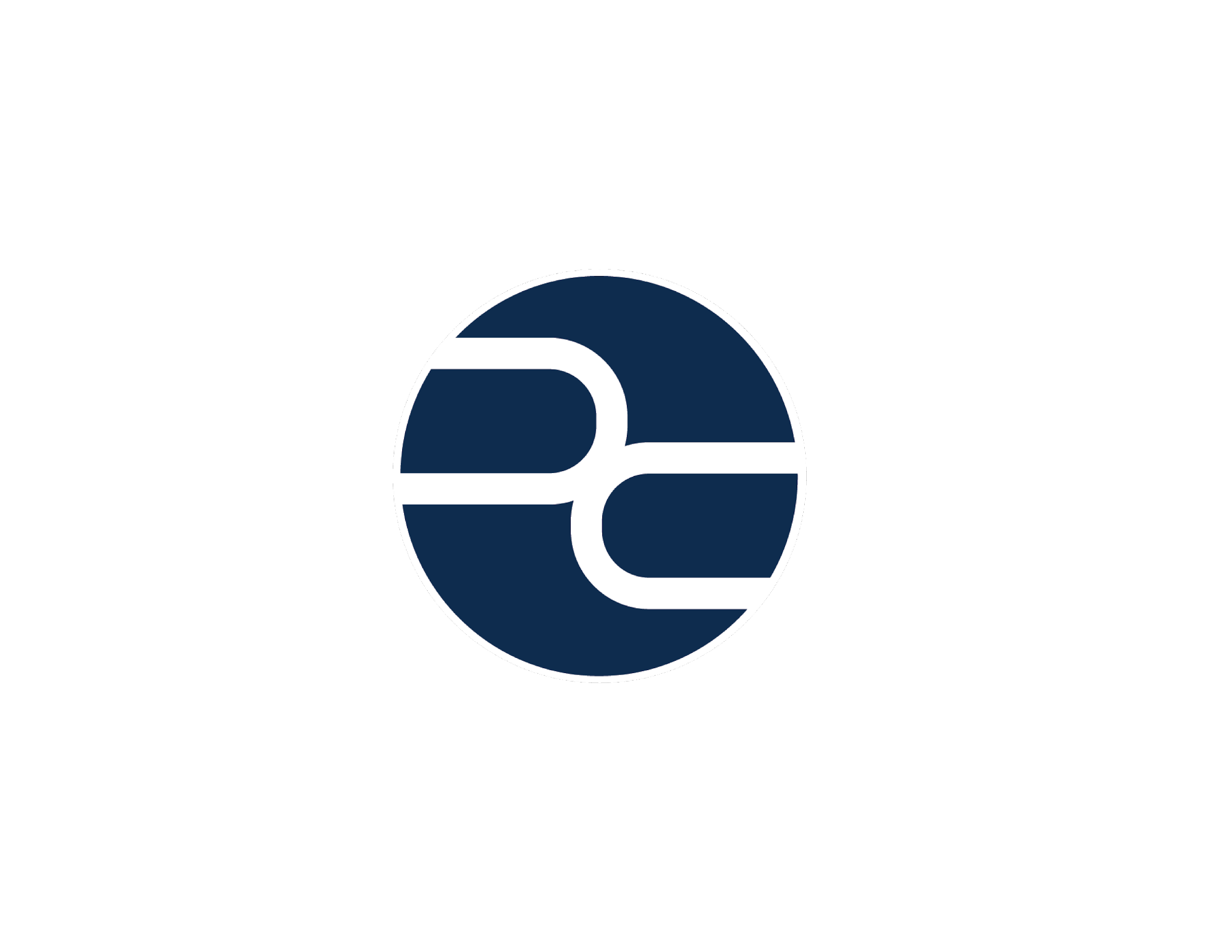 ¿Qué temas globales te interesan? Selecciona todos los que correspondan:

Medio ambiente y cambio climático
Migración y refugiados
Paz y conflicto
Justicia racial
Salud
Otro
¡Utiliza el chat para compartir por qué te interesan estos temas u otros temas que te interesan!
[Speaker Notes: ¿Qué es un problema global? ¿Qué problemas globales les interesan?]
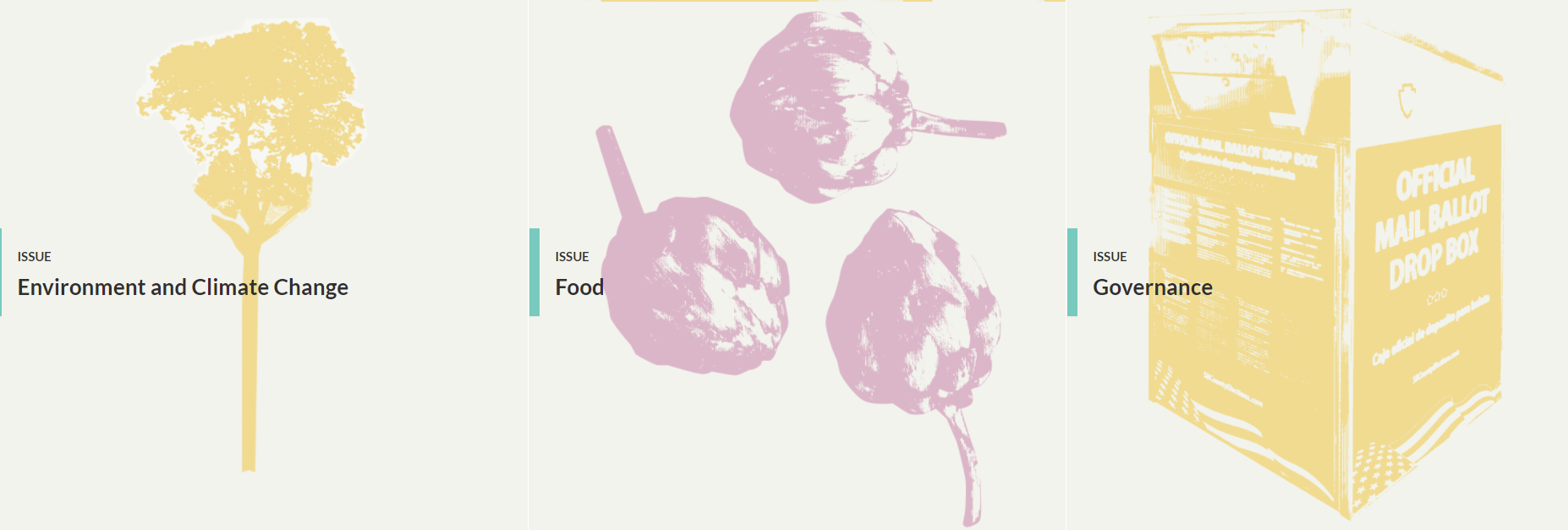 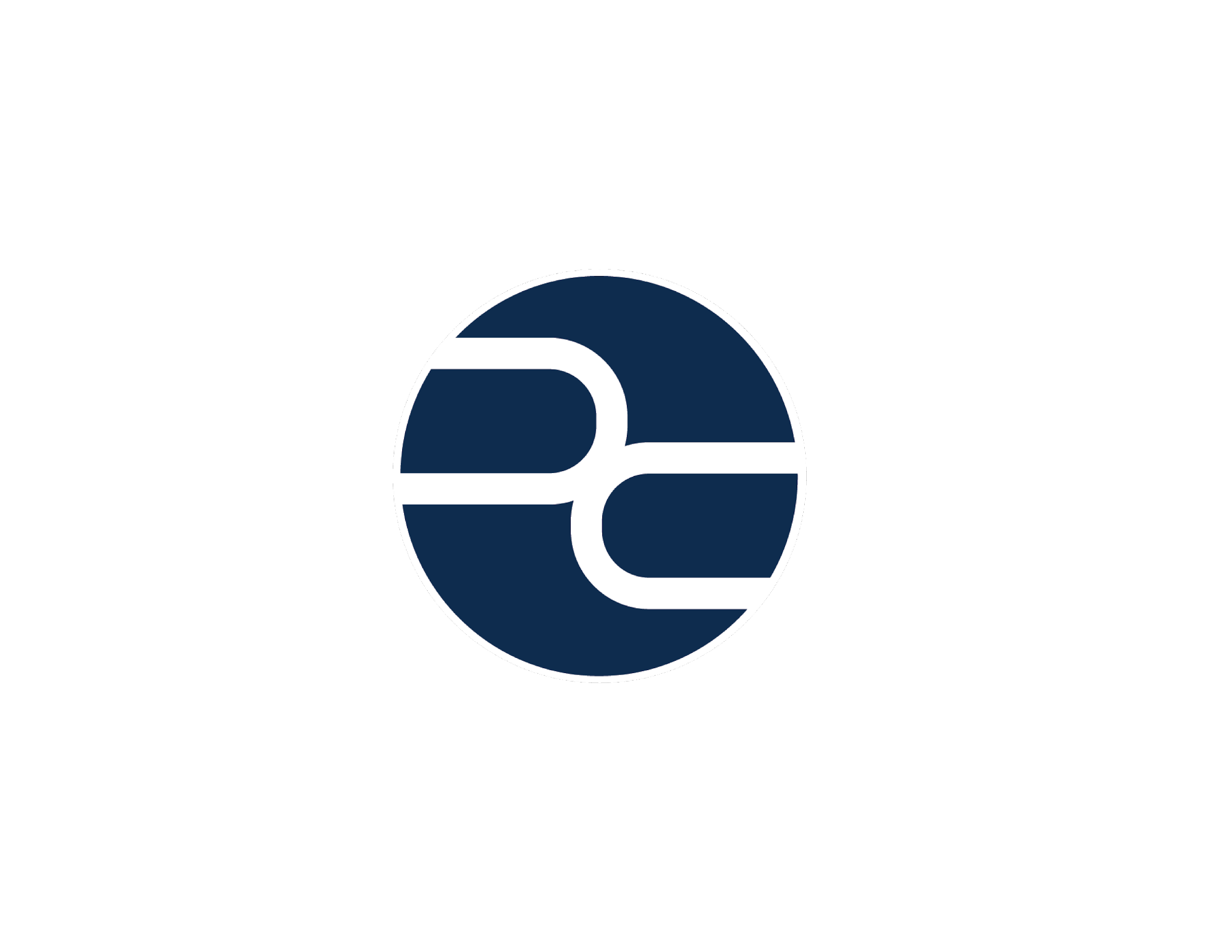 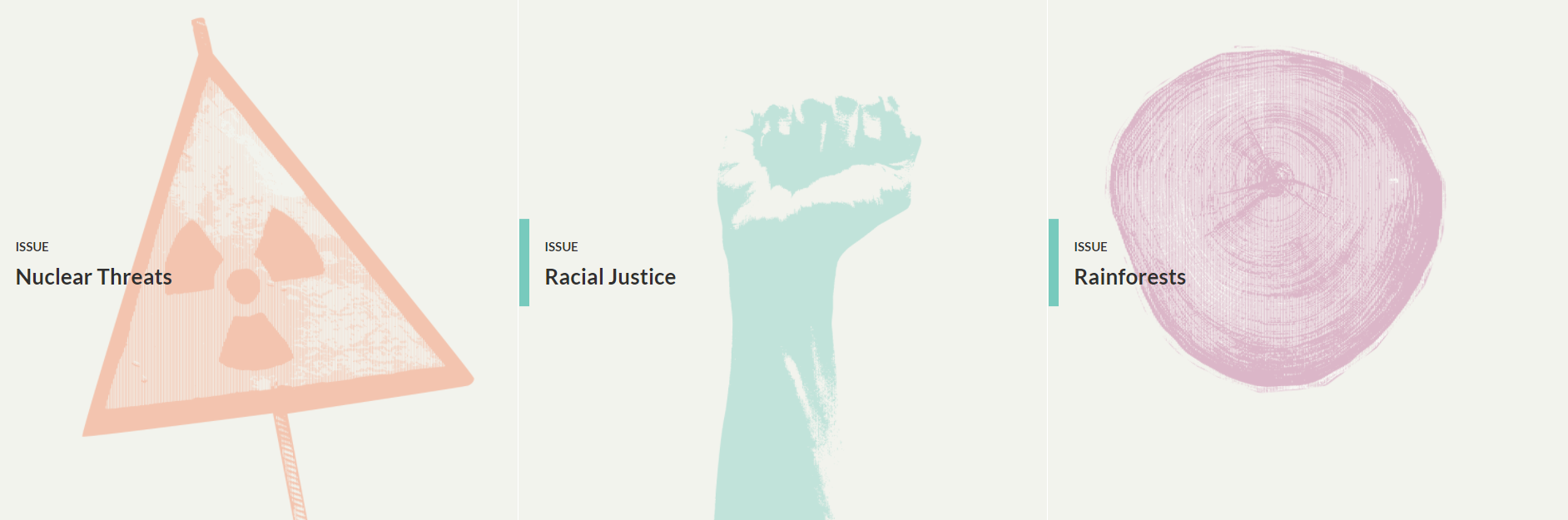 Estos son algunos de los temas sobre que informan los periodistas con becas del Pulitzer Center
[Speaker Notes: Los periodistas apoyados por el Pulitzer Center informan sobre todos estos temas globales, y muchos, muchos más. Porque cubren tantos temas diferentes, es probable que puedas encontrar en nuestro sitio de web historias poco reportadas sobre algún tema que te interesa.]
¡El Concurso!
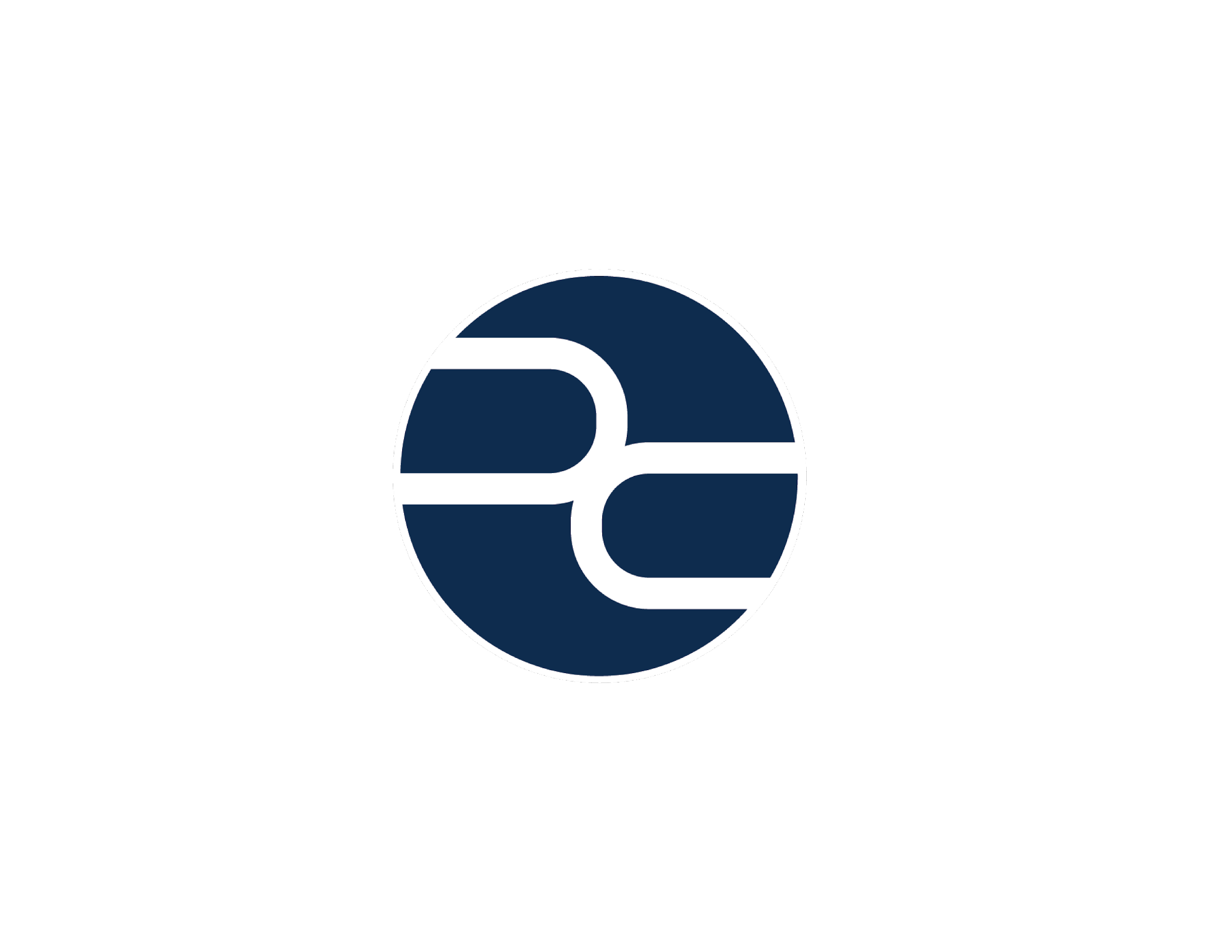 ¿Cómo se escribe un poema para esta concurso?
Utiliza versos de una historia del Pulitzer Center
Responde a temas de la historia
¿Qué pasa si ganas?
Recibirás hasta $300
Publicación en el sitio web del Pulitzer Center
Fecha límite: Domingo, 15 de mayo, 23:59 EDT
Detalles y formulario aquí
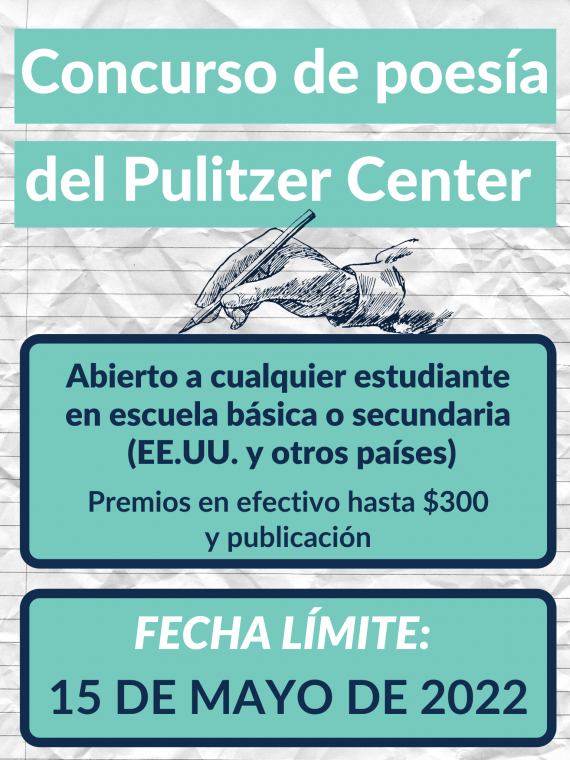 Guanajuato Norte por Ingrid Holmquisty Sana Malik
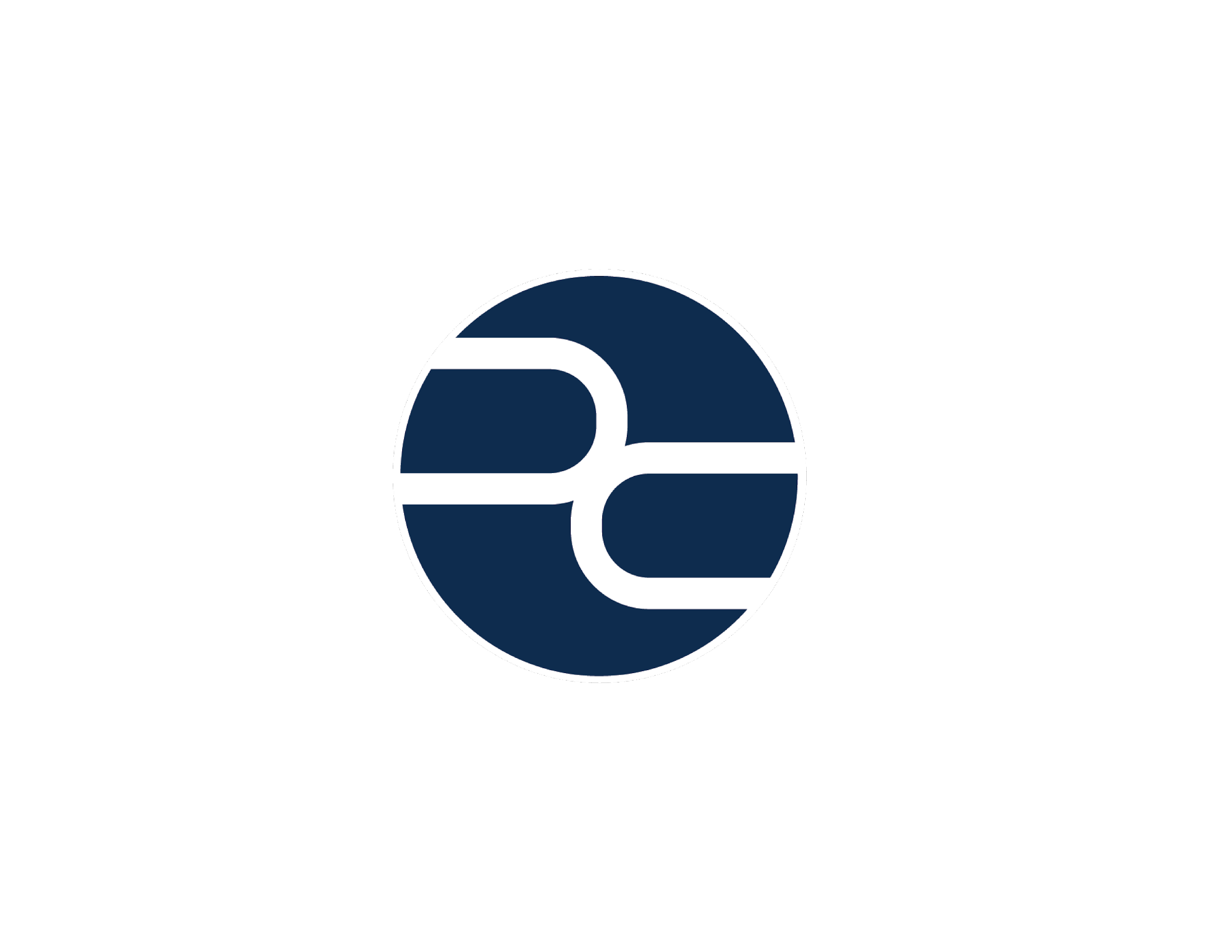 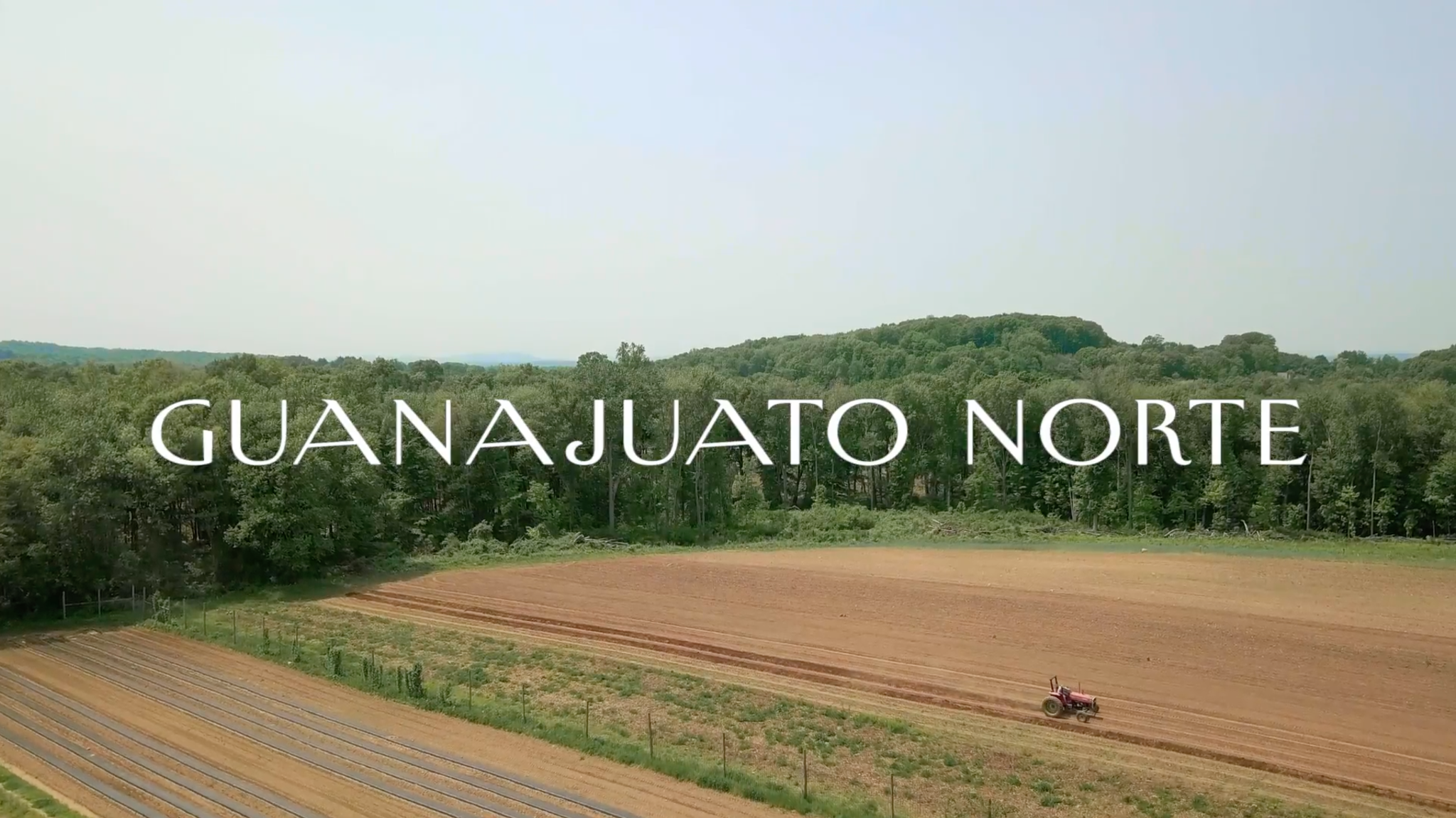 [Speaker Notes: Dependiendo del tiempo, los estudiantes pueden ver ... el documental completo, 0:56-3:47 o 0:56-7:41. (Estos extractos del documental darán a los estudiantes un buen sentido de la historia y mostrarán los versos incluidos en el poema modelo que sigue). Antes de mirar, revise cualquier contexto y / o vocabulario necesario (por ejemplo, trabajador agricultor, tarjeta verde). Mientras los estudiantes miran, pueden pensar: ¿Qué sentimientos sientes mientras ves el documental?]
Guanajuato Norte por Ingrid Holmquisty Sana Malik
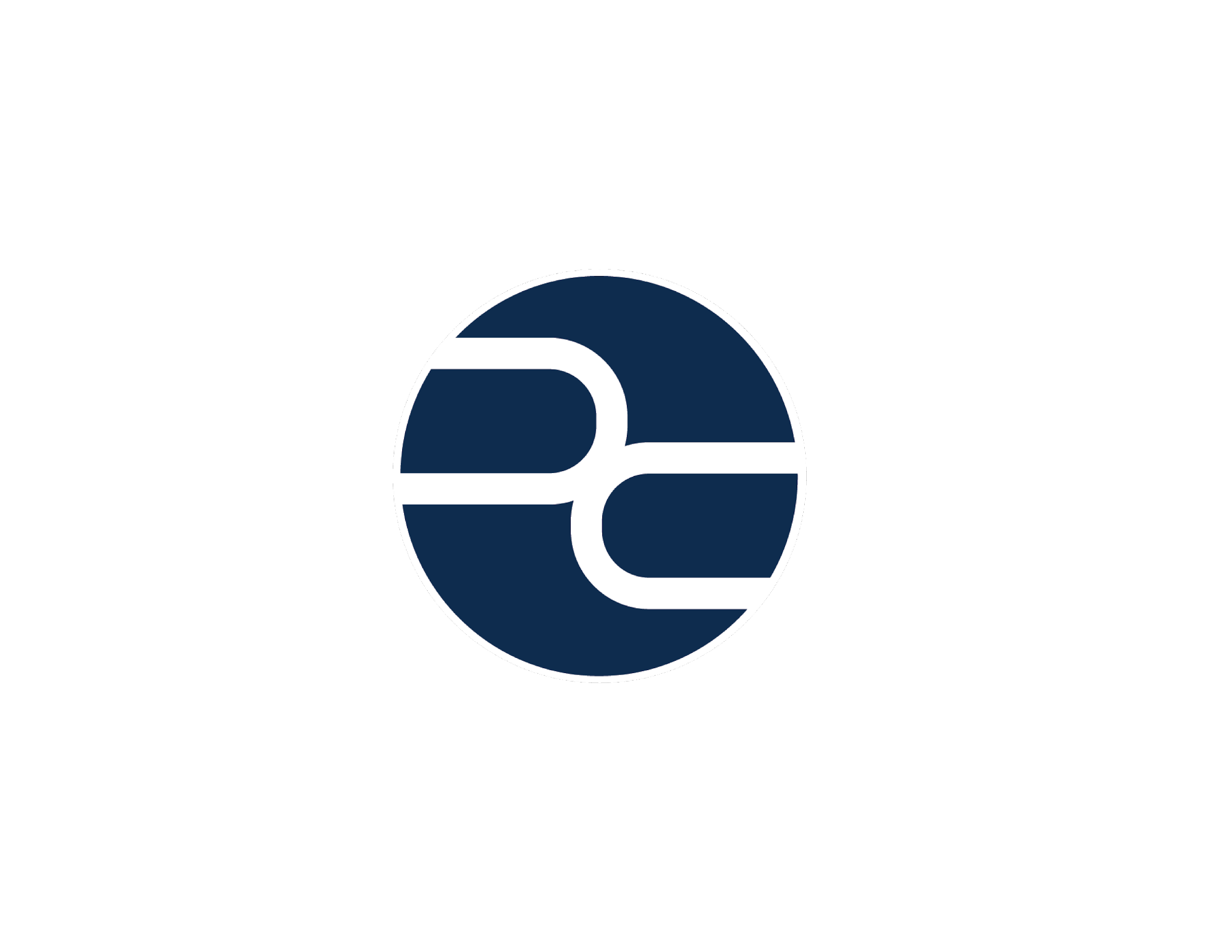 ¿Cual es el objetivo de los periodistas al crear y compartir esta historia?

¿Cual es el tono de esta historia? ¿Qué sentimientos sientes mientras que ves el video?
[Speaker Notes: Si se sienten incómodos compartiendo sus sentimientos, los estudiantes pueden compartir los sentimientos que creen que el periodista está tratando de evocar, y/o los sentimientos que creen que la gente en el documental estaba sintiendo.]
¡Encuesta!
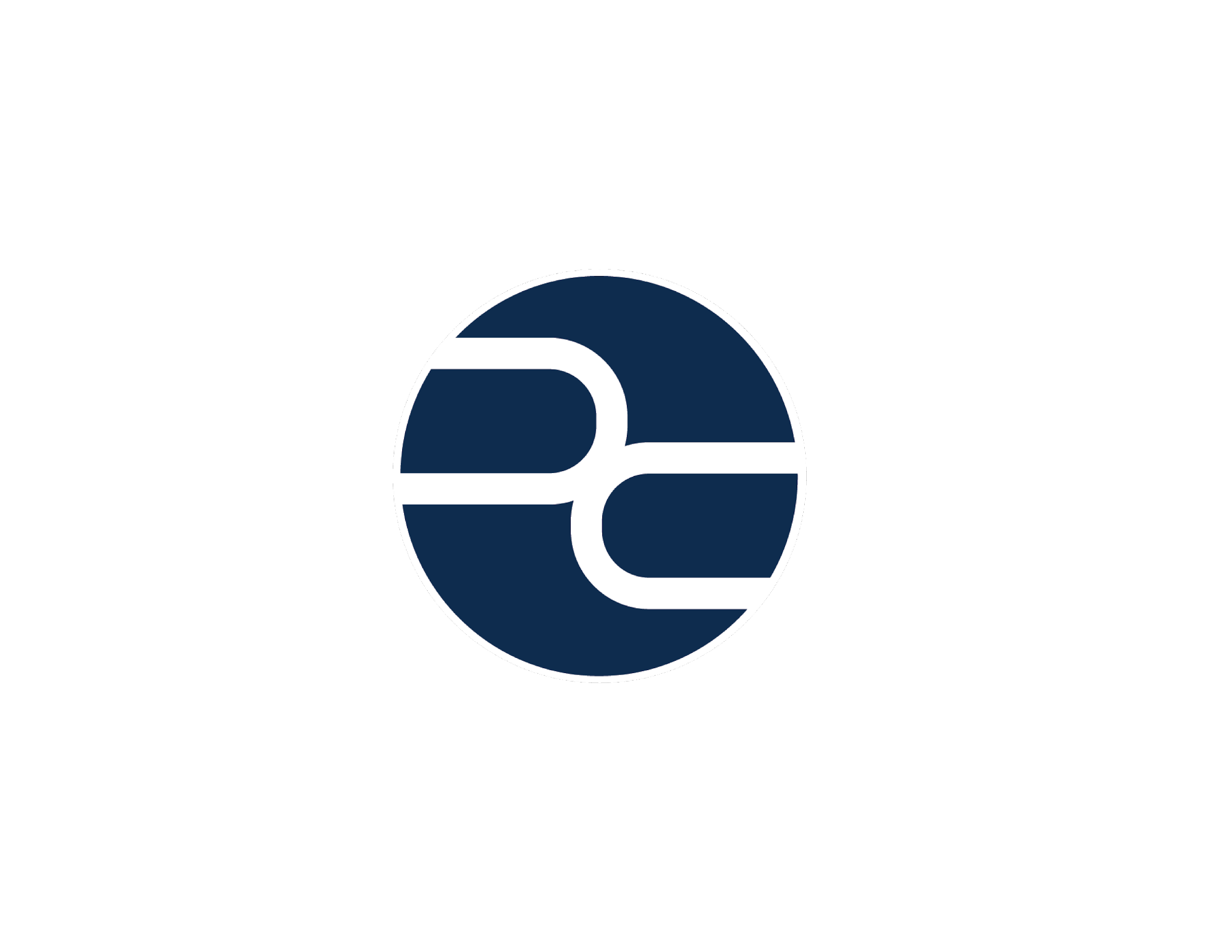 ¿La mayoría de las noticias que escuchas son positivas o negativas?

Positivas
Negativas
Otro / En el medio
[Speaker Notes: Muchas de las noticias que encontramos son sobre problemas en el mundo y pueden generar sentimientos difíciles. ¿Cómo podemos tomar estos sentimientos y transformarlos en una acción constructiva? La poesía es una forma de procesar los sentimientos que sentimos en respuesta a las noticias, para nosotros y para el beneficio de los demás.]
Despatria
Por Muna Agwa
Traducido por Hannah Berk y Maryel Cardenas
Con versos "Guanajuato Norte" por Ingrid Holmquist y Sana Malik, un proyecto de periodismo apoyado por el Pulitzer Center
La historia de un padre y una hija, de un marido y una esposa.
       	De dos naciones, cortadas por líneas ocultas.
               Dos naciones muy juntas
pero tan alejadas.
Un padre y una hija:
tan alejados que el cielo sedoso es lo único que los une.
Una hija:
tragada por la misma luz de luna bajo la cual su padre llora.
Entonces crecí con eso, él dice.
Los hombres se ríen, aplaudiendo con sus manos secas y maltratadas, callosas y amarilleando por el uso.
          Sus marchitas sonrisas de papel rezan en silencio por el agua como rezan en silencio por el hogar.
               Cultivan una tierra robada que los trató de denegar.
                    Arrancan su fruta del suelo para alimentar a sus empleadores
                                                                                                           	familias.
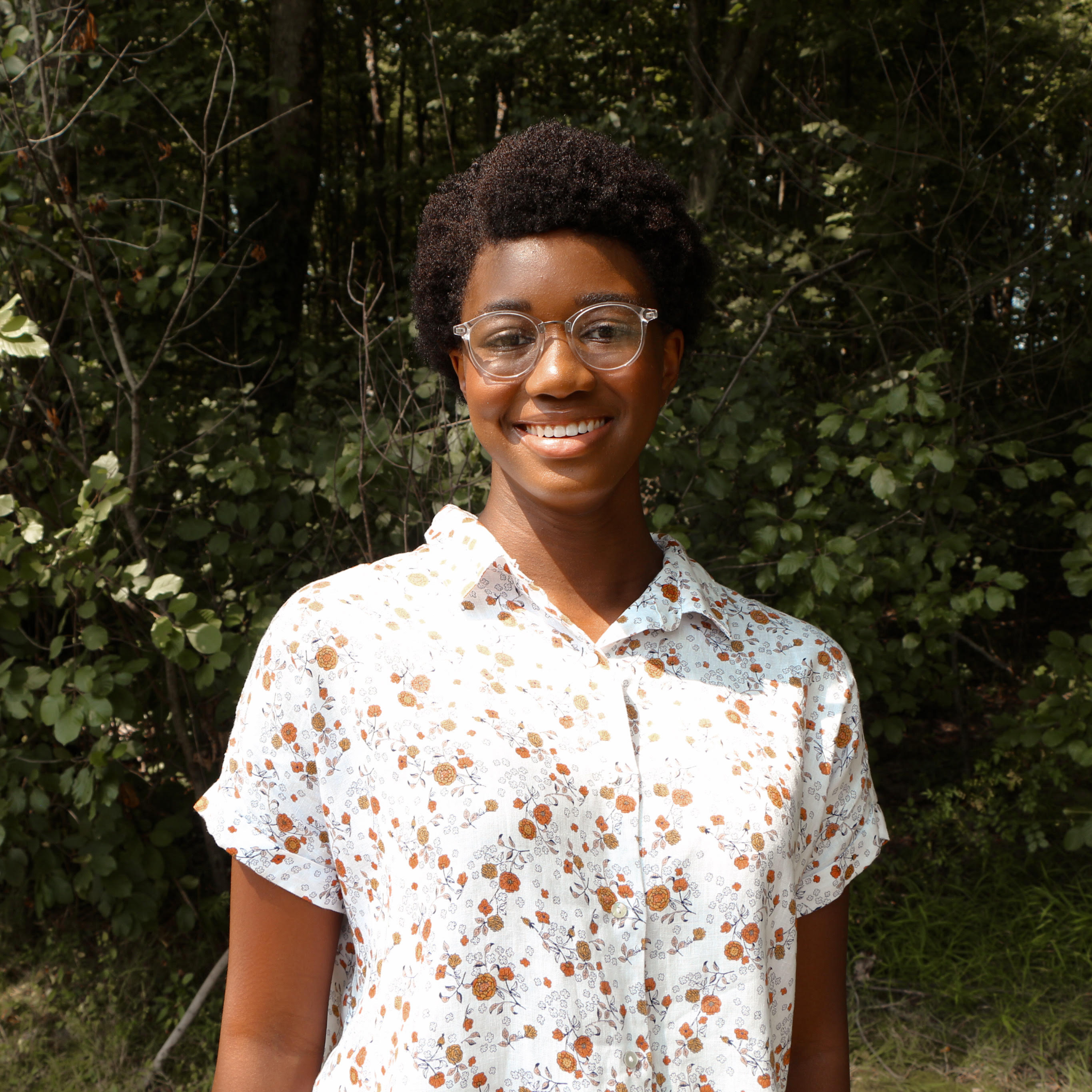 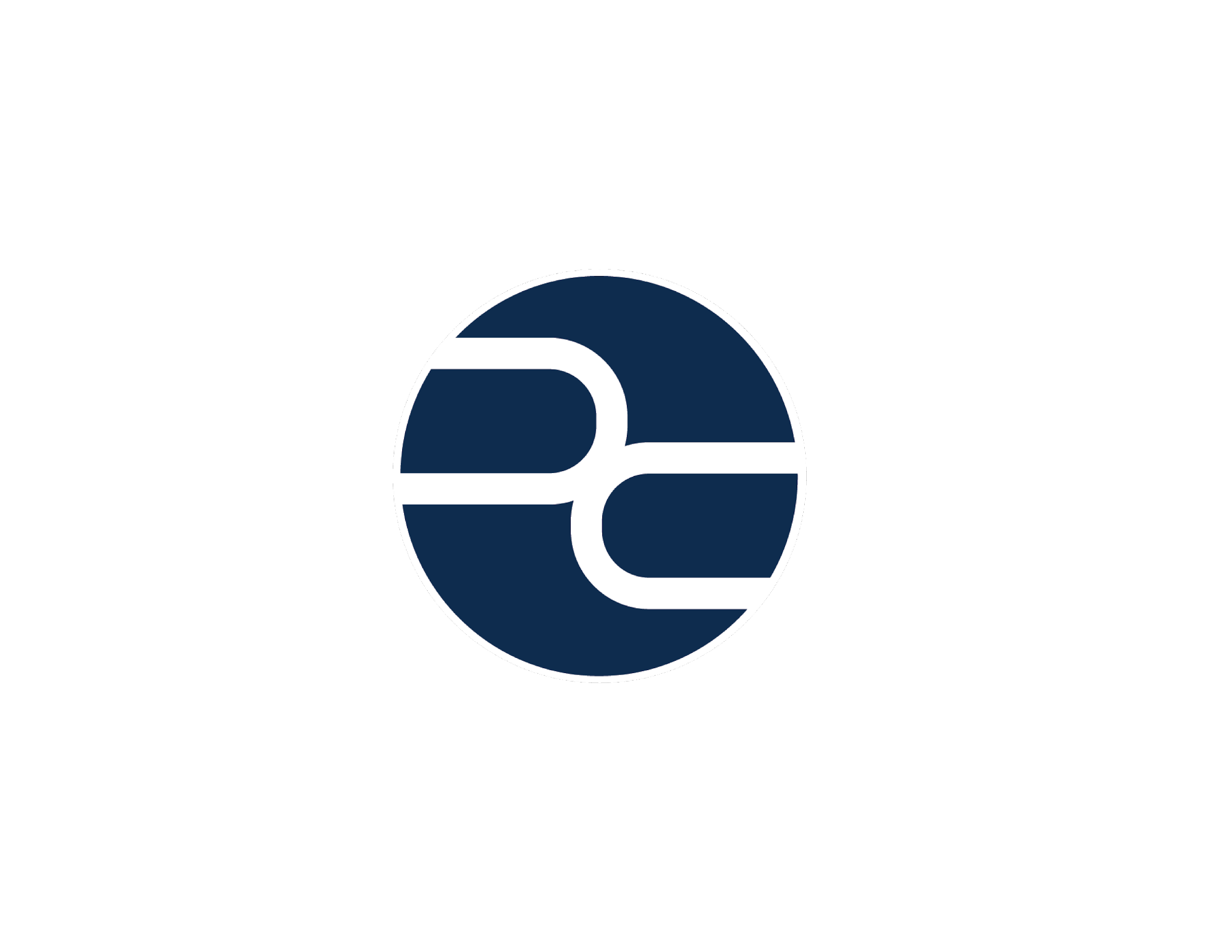 Muna Agwa es una estudiante de tercer año en Hathaway Brown School en Cleveland, Ohio. Disfruta leer, escribir, nadar, resolver problemas y aprender cosas nuevas. Espera que algún día, la gente pueda superar sus diferencias a través del arte y la empatía. Como estadounidense de primera generación, ha visto  de primera mano como la inmigracion puede separar a las familias y se sintió inspirada para escribir un poema que destaca esta realidad. Muna aspira a ser cirujana un día, aunque espera  nunca  dejar de escribir.
[Speaker Notes: Haga clic en el título (enlace) para leer el poema completo. Pueden escuchar a Muna leer el poema en inglés en este enlace. Los versos que terminan en "él dice" o "ella dice" son citas tomadas de Guanajuato Norte.

Preguntas de discusión sugeridas:
¿Qué versos te llaman la atención y por qué?
¿De qué manera es el poema similar al documental? ¿De qué manera es diferente?
¿Cómo expresa el orador del poema una conexión personal con el tema?
¿Qué recursos poéticos puedes identificar en el poema? (¿Metáfora? ¿Repetición? ¿Aliteración?) Elige uno y explica cómo contribuye al poema.
¿Qué podríamos aprender de Agwa sobre cómo establecer conexiones personales con historias poco reportadas a través de un poema? (Piensa en la biografía de Agwa y  en el uso que hace de las citas en el poema).]
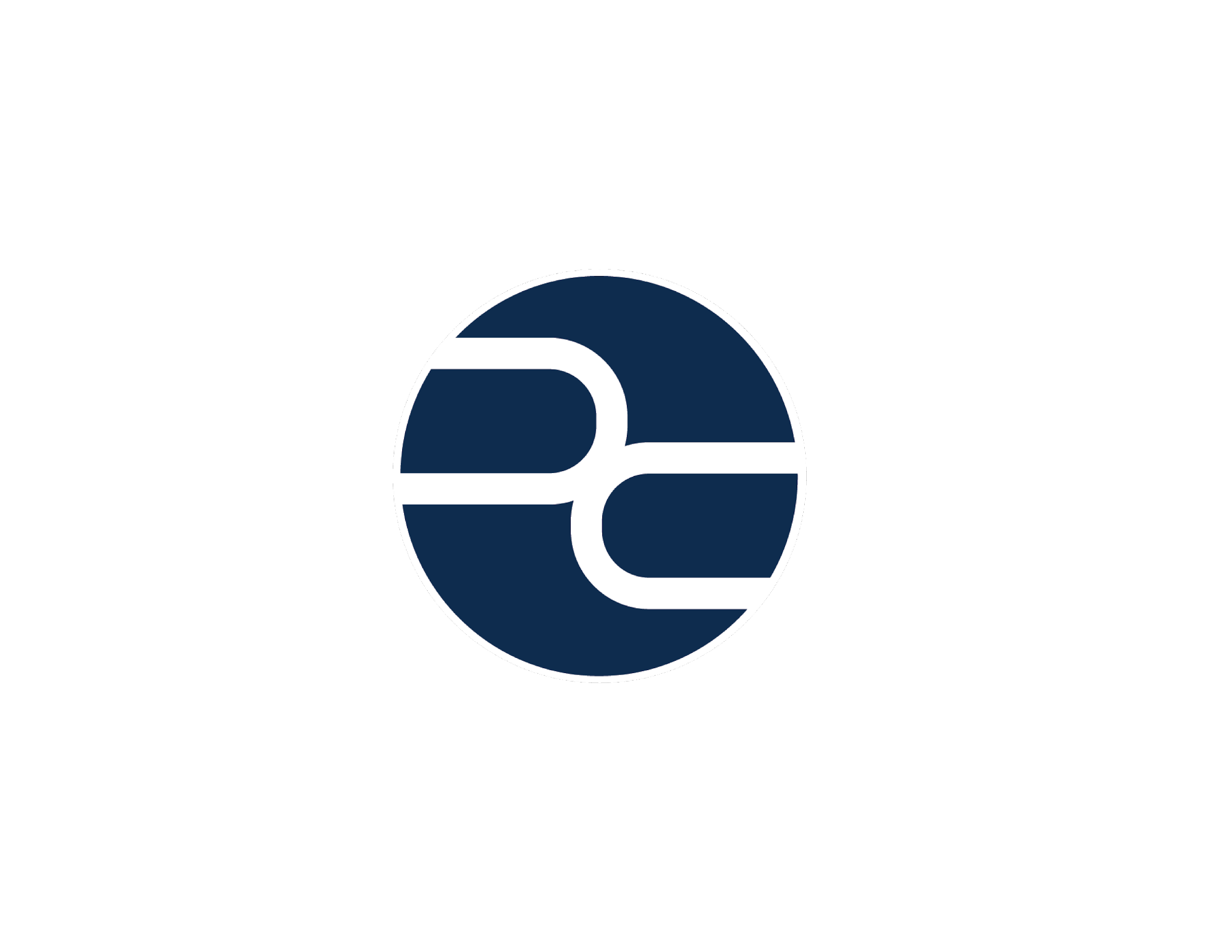 El punto
Lo que elegimos leer, escribir y conversar sobre es importante. 
¿Qué historias y de quién estamos acostumbrados a ver en las noticias?  ¿Cómo podemos elevar las historias poco contadas?
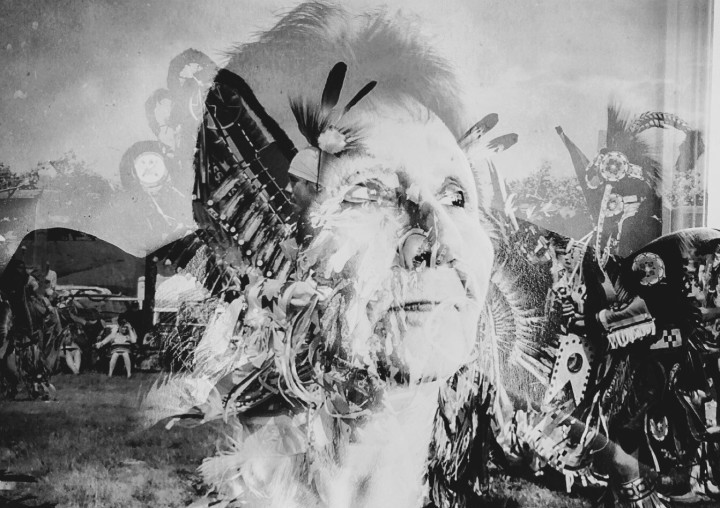 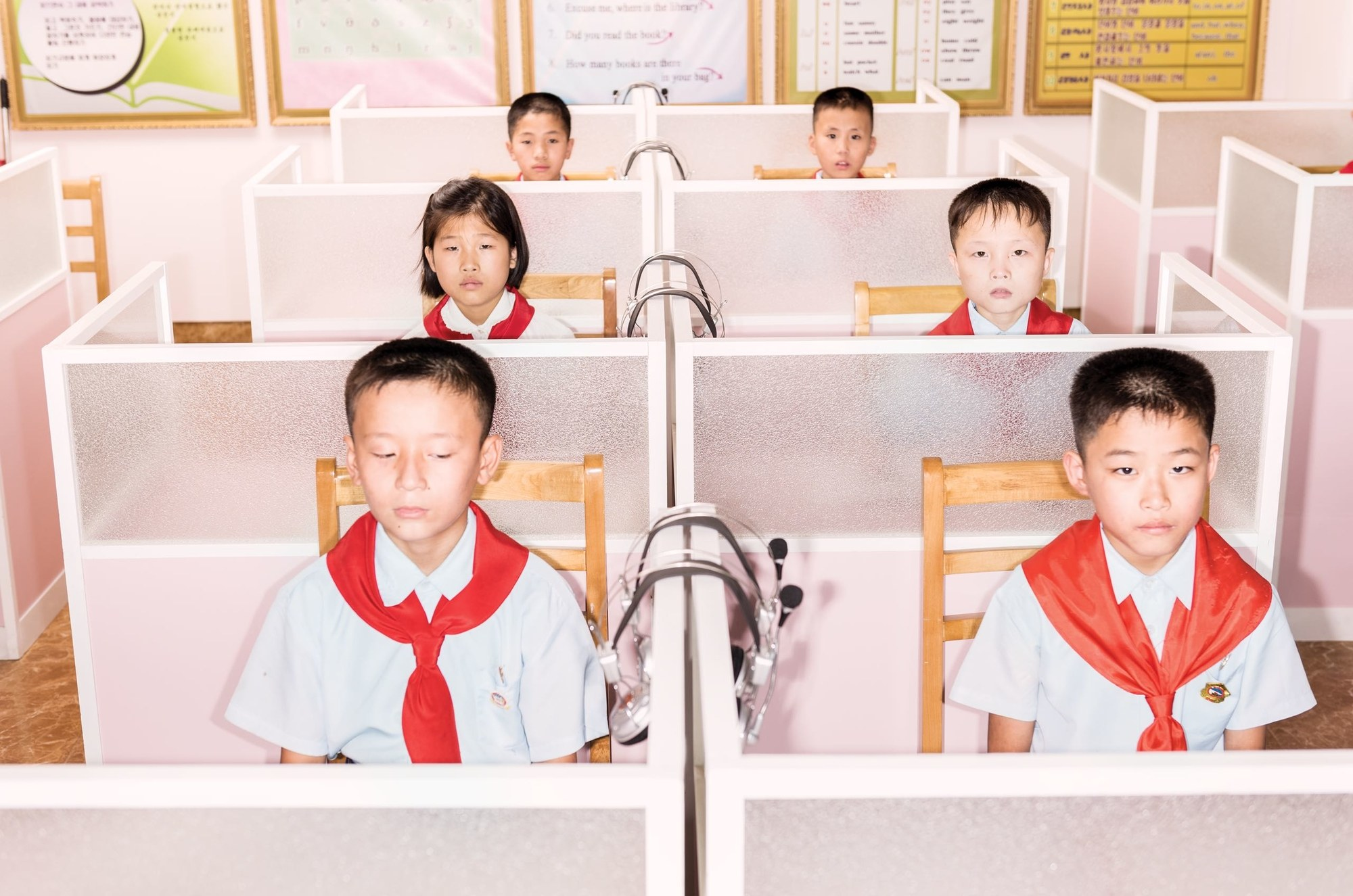 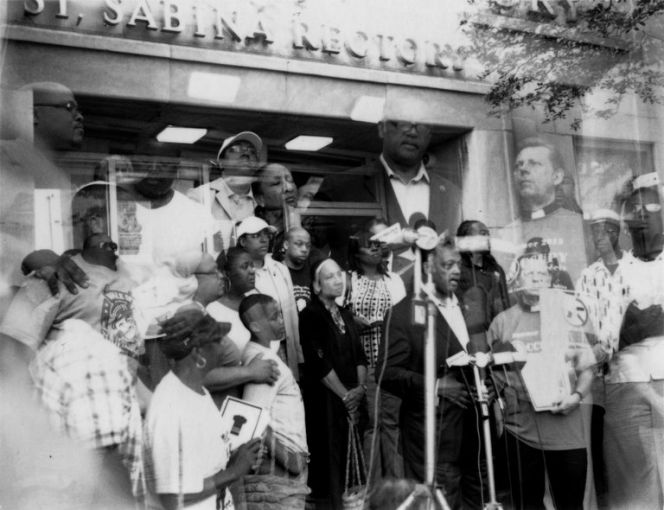 Foto por  Daniella Zalcman. Canadá, 2016.
Foto por  Max Pinckers. Corea del Norte, 2017.
Foto por  Carlos Javier Ortiz. Estados Unidos, 2013.
[Speaker Notes: Tenemos tiempo limitado; las voces y las historias a las que elegimos prestar atención son importantes. Ahora, vamos a utilizar el poder de nuestras voces para elevar las historias poco reportadas–las nuestras y las de otros–a través de nuestros poemas.]
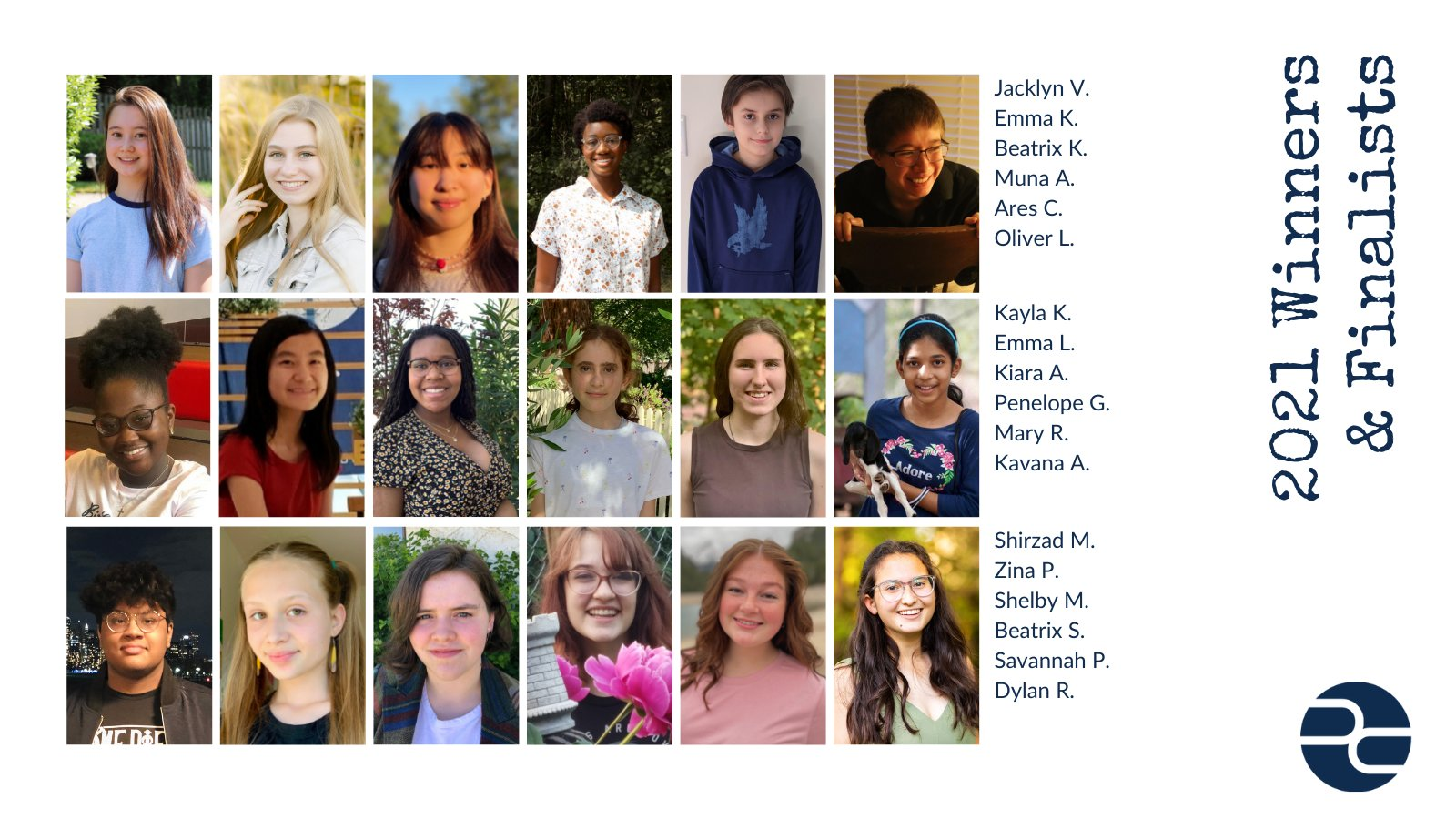 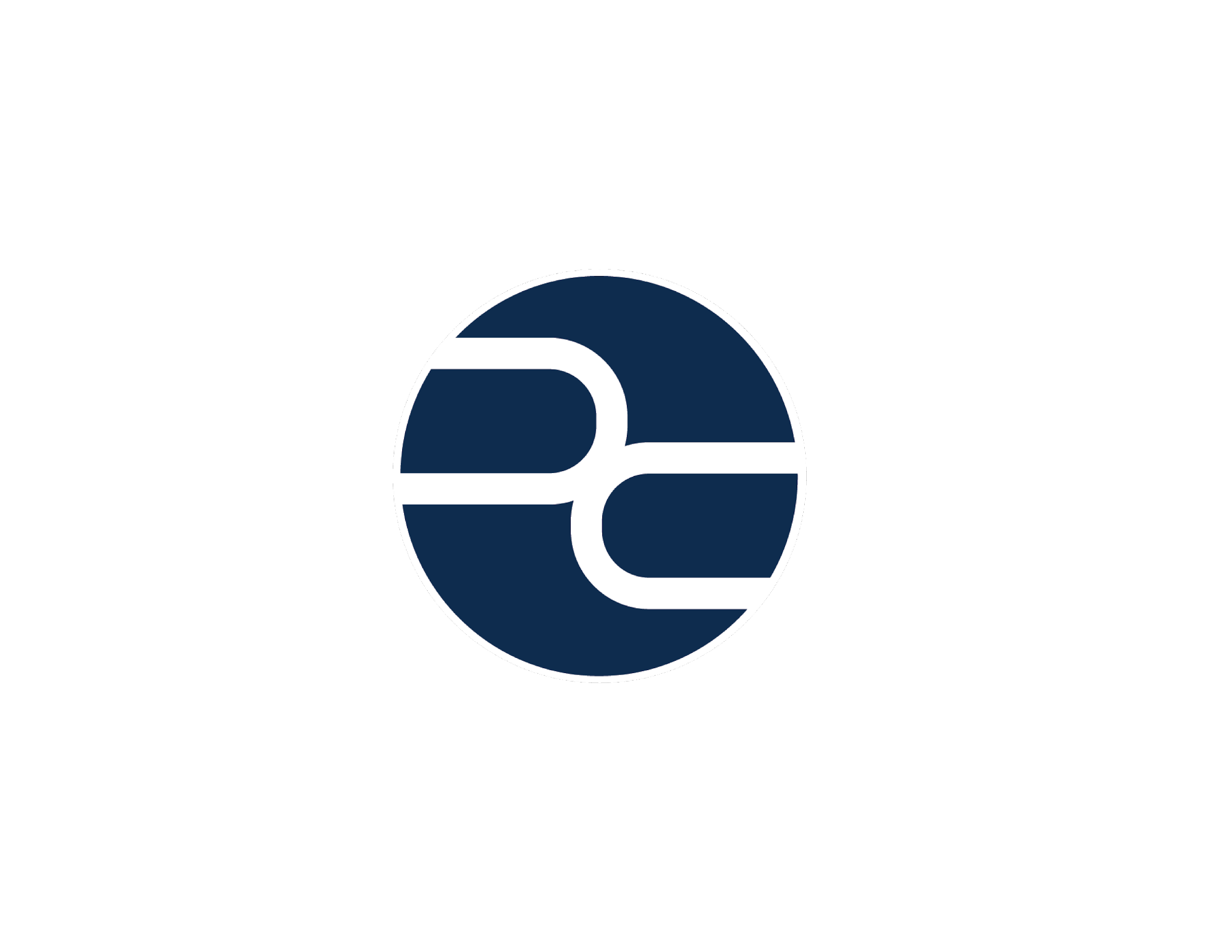 ¿Sobre qué han escrito los ganadores del concurso en años pasados?
[Speaker Notes: Los ganadores anteriores del concurso han sido de muchos grados, han venido de diversas partes del mundo y han escrito sobre todo tipo de temas. Lo más importante es elegir un tema que te apasione.]
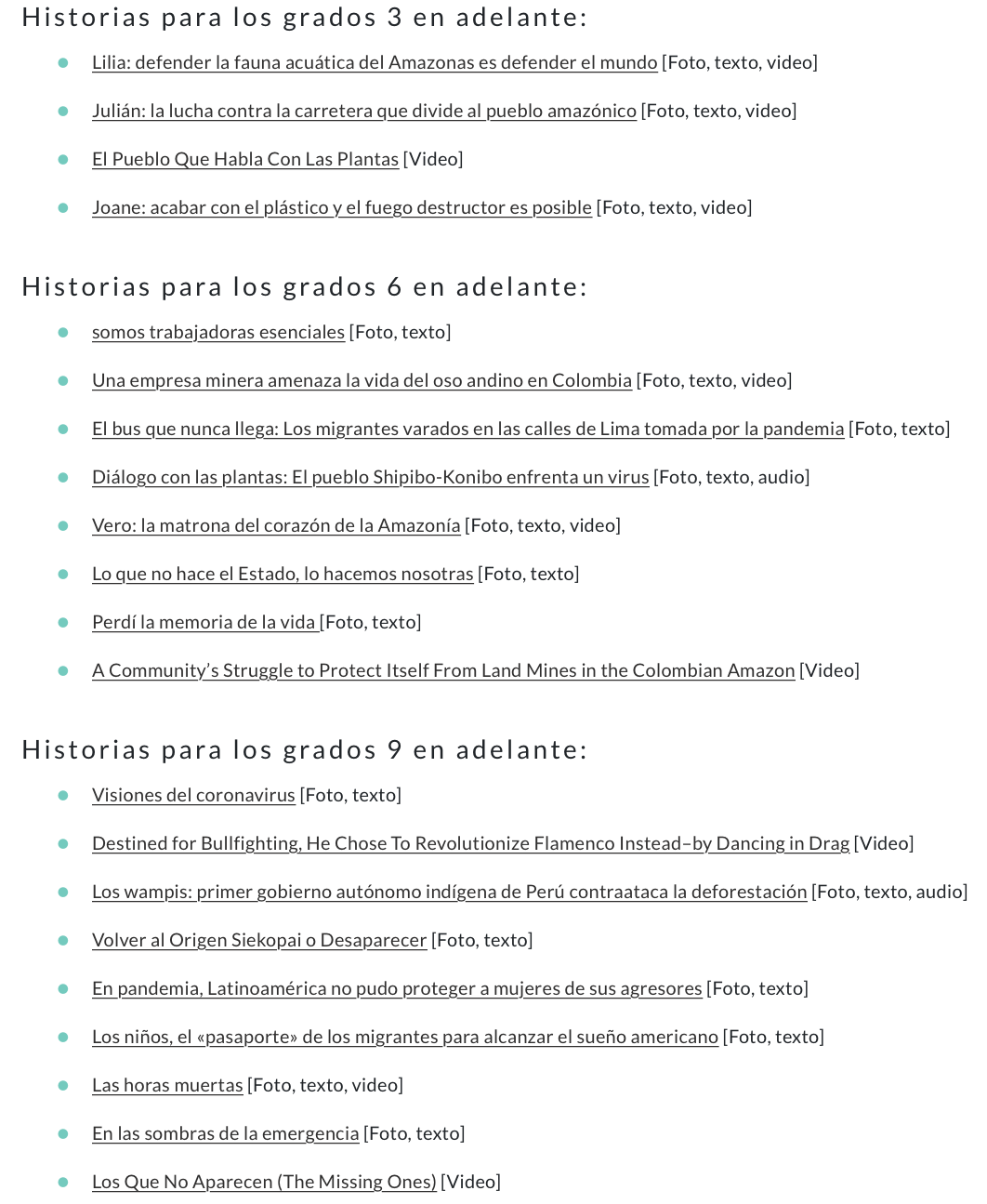 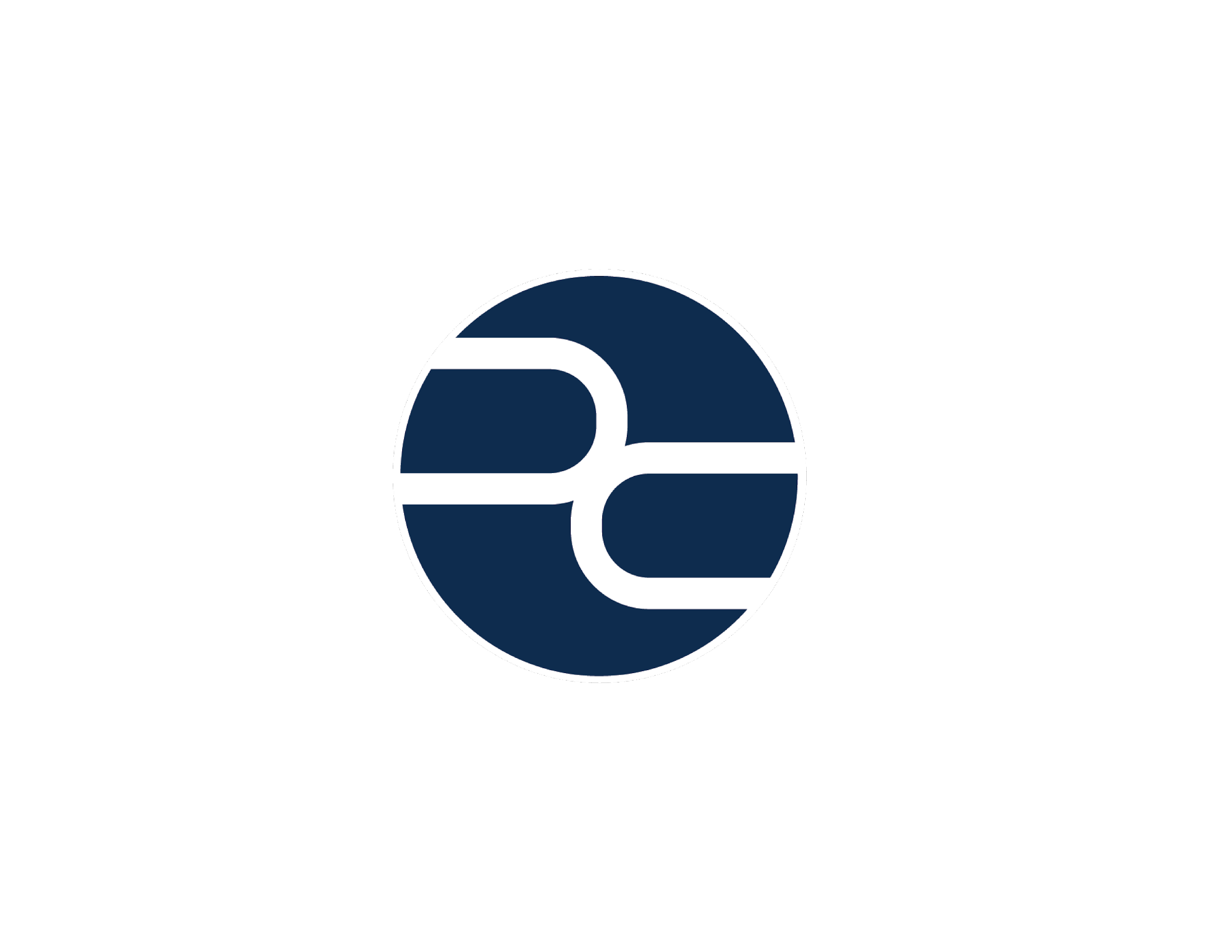 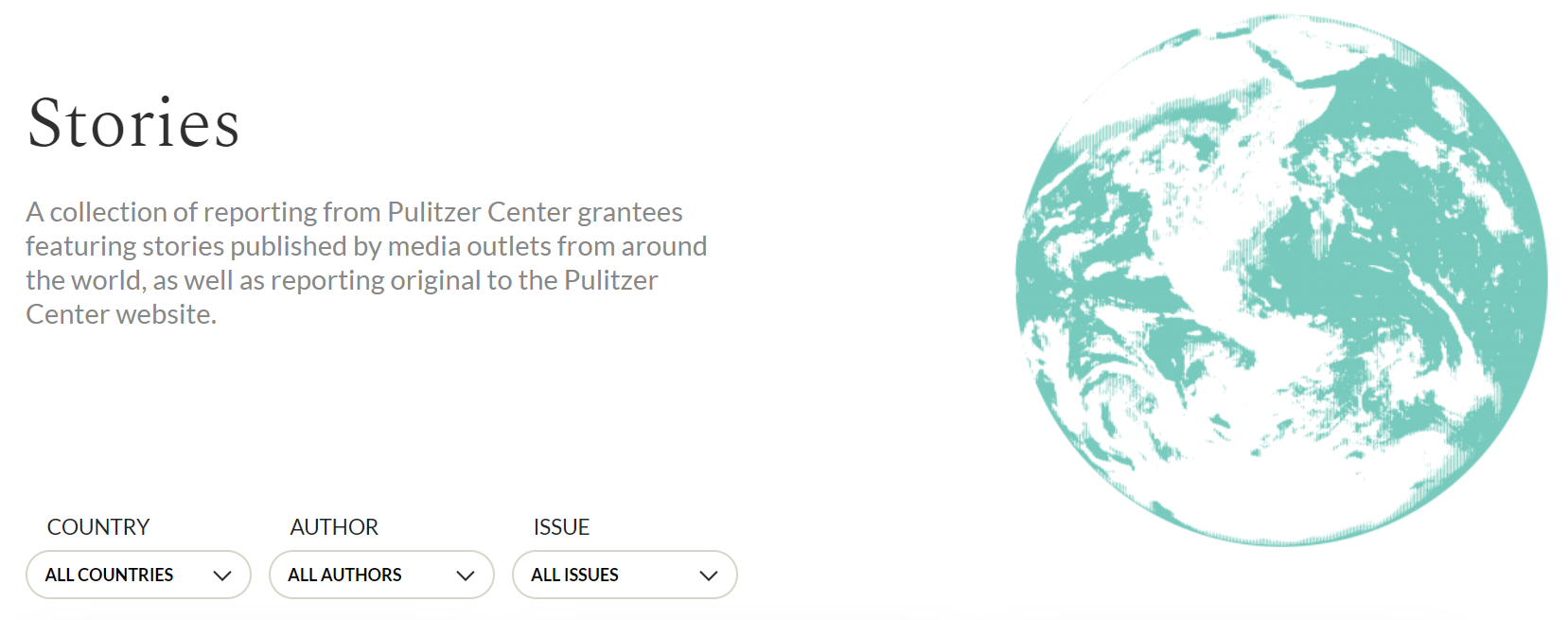 → Historias sugeridas

→ Todas las historias elegibles
¿Cómo encuentras una historia poco contada para tu poema?
[Speaker Notes: Tenemos algunas noticias sugeridas en esta página, pero no hay presión para usarlas si no son las que más te interesa. Todas las historias del sitio web del Pulitzer Center pueden ser usadas. ¡Ahora, explora! Toma tiempo para explorar las historias y encontrar una que te interesa. Es importante que te interese la historia que selecciones. Por eso, explora varias historias antes de decidirte por una.
*Educadores: Considere la posibilidad de elegir una historia y escribir un poema en grupo como clase antes de que los estudiantes escriban sus poemas individualmente.]
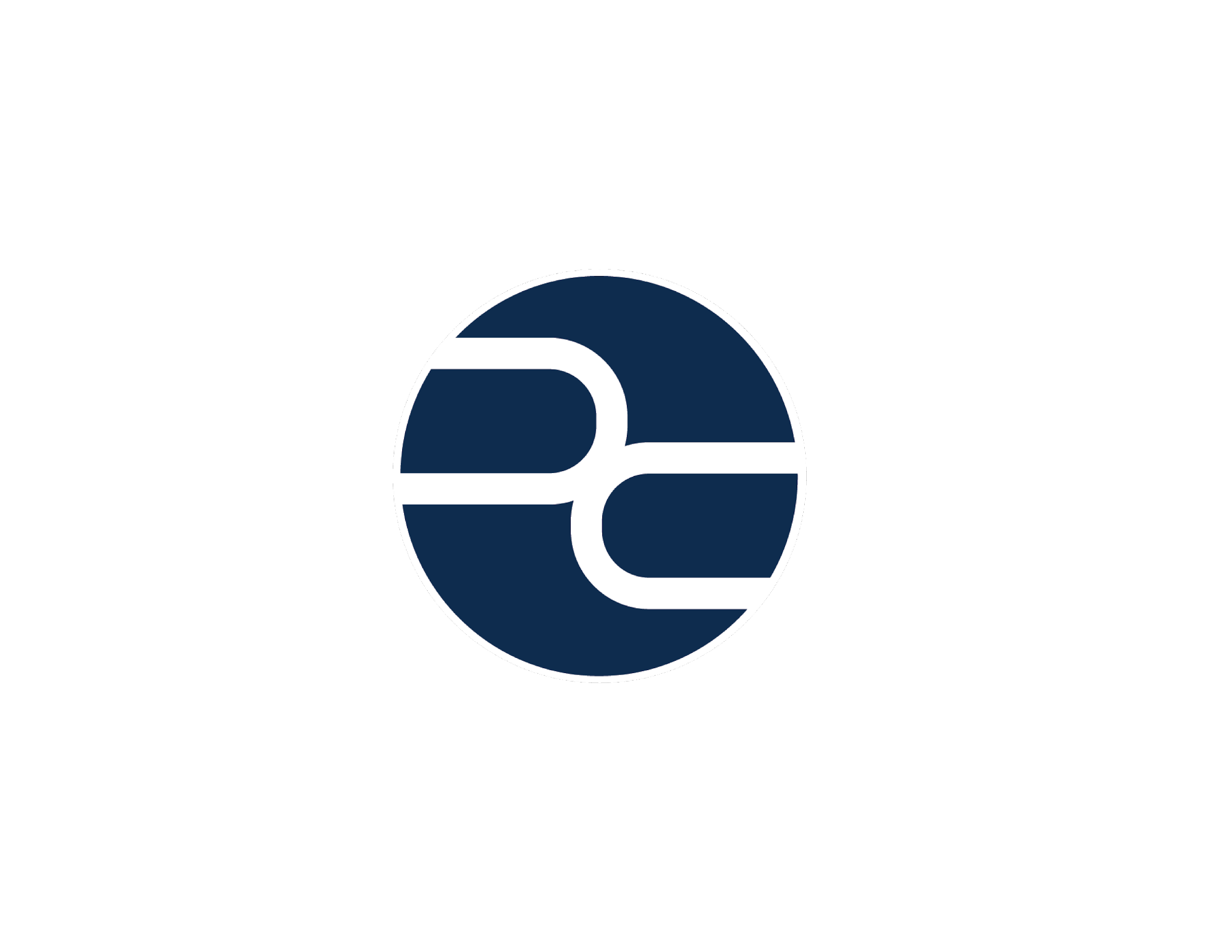 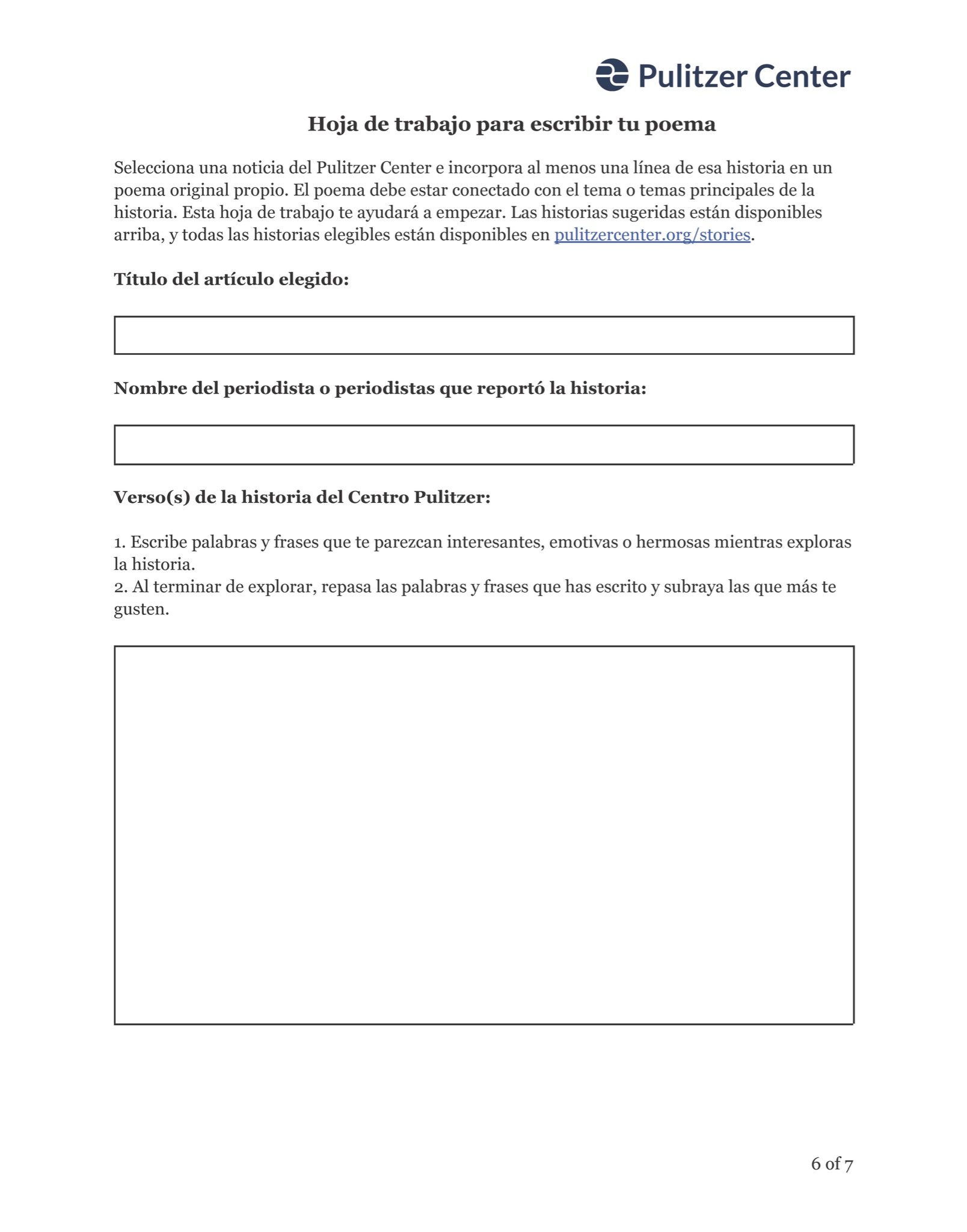 Mientras lees, ves y/o escuchas, escribe palabras y frases que puedes utilizar en tu poema.
[Speaker Notes: Hoja de trabajo [.docx]
Hoja de trabajo [.pdf]]
Conecta con tu historia
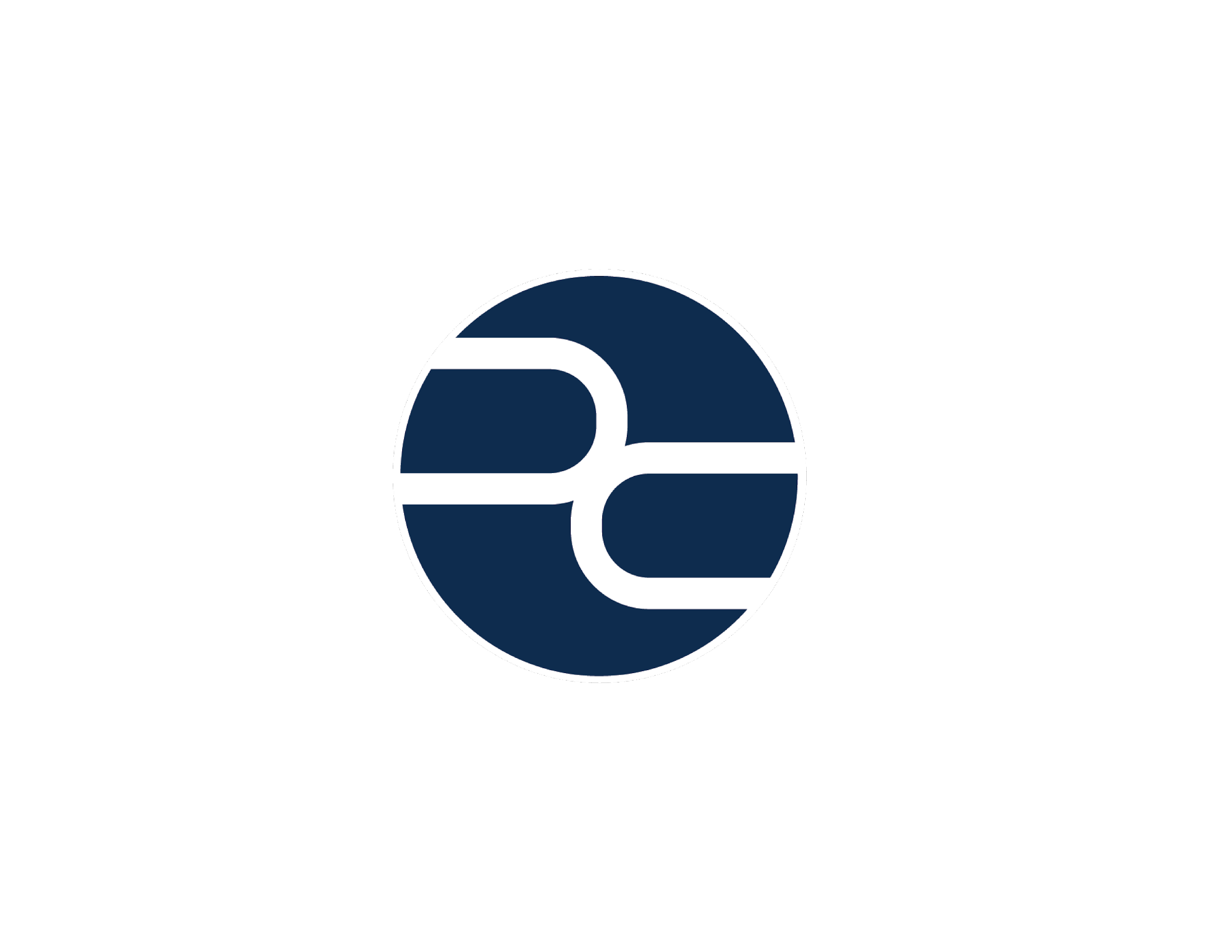 ¿Sobre qué y quién es tu historia? ¿Cómo puedes conectarte?
¿Qué sentimiento(s) te produce la historia?
¿Por qué elegiste las frases que escribiste?
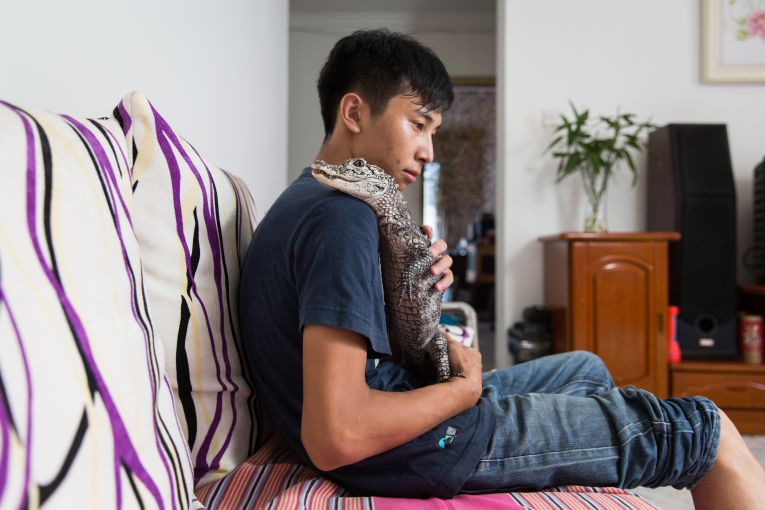 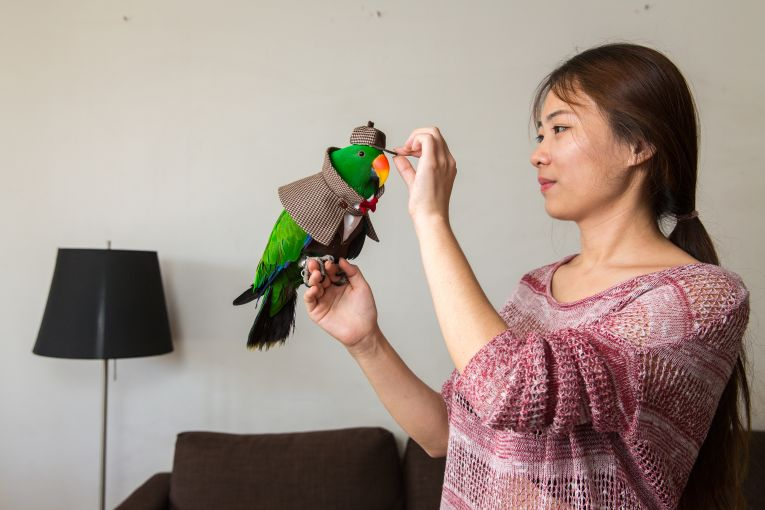 Foto por Sean Gallagher. China, 2017.
Foto por  Sean Gallagher. China, 2017.
[Speaker Notes: Discute estas preguntas en clase o con tus compañeros, con referencia a la historia que estudiantes han elegido para su poema.]
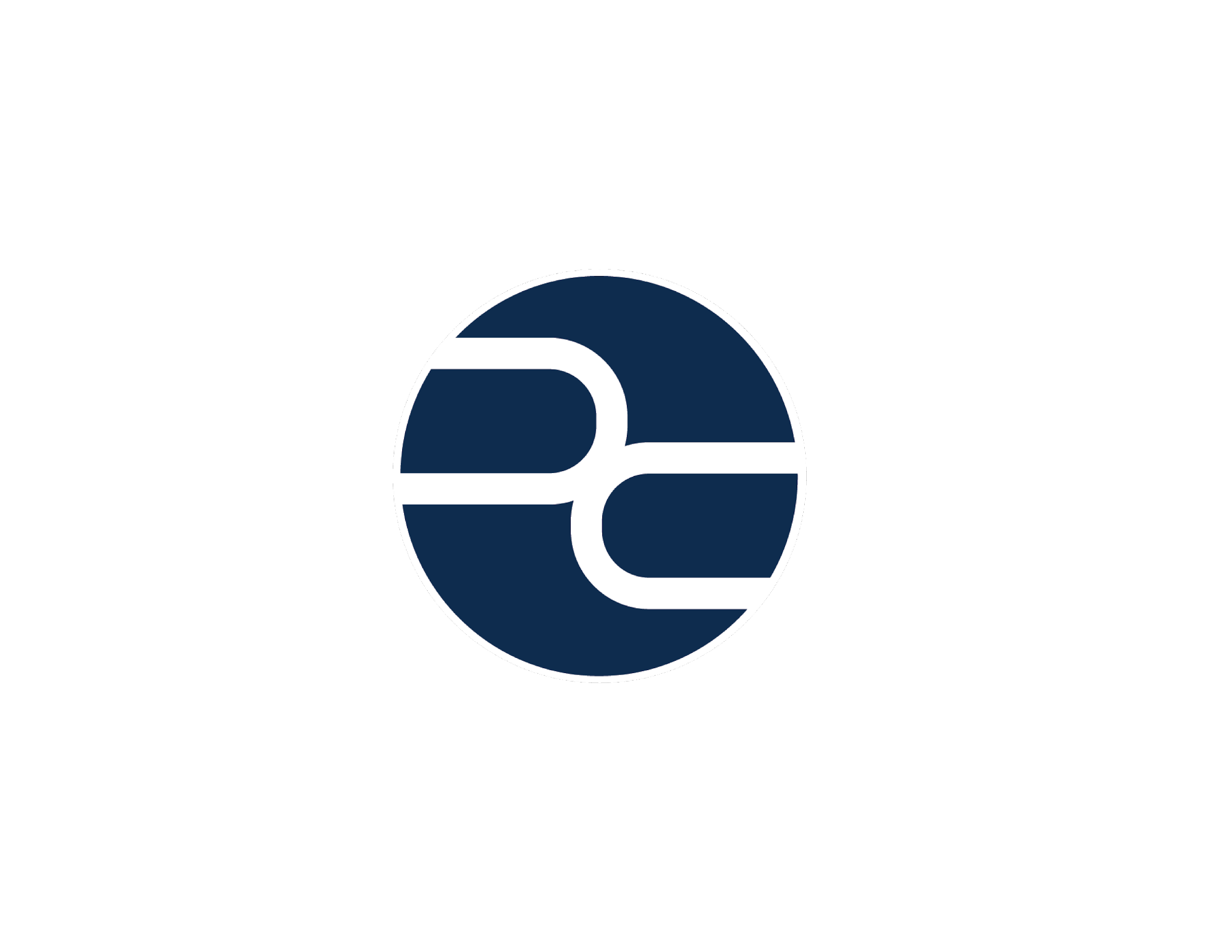 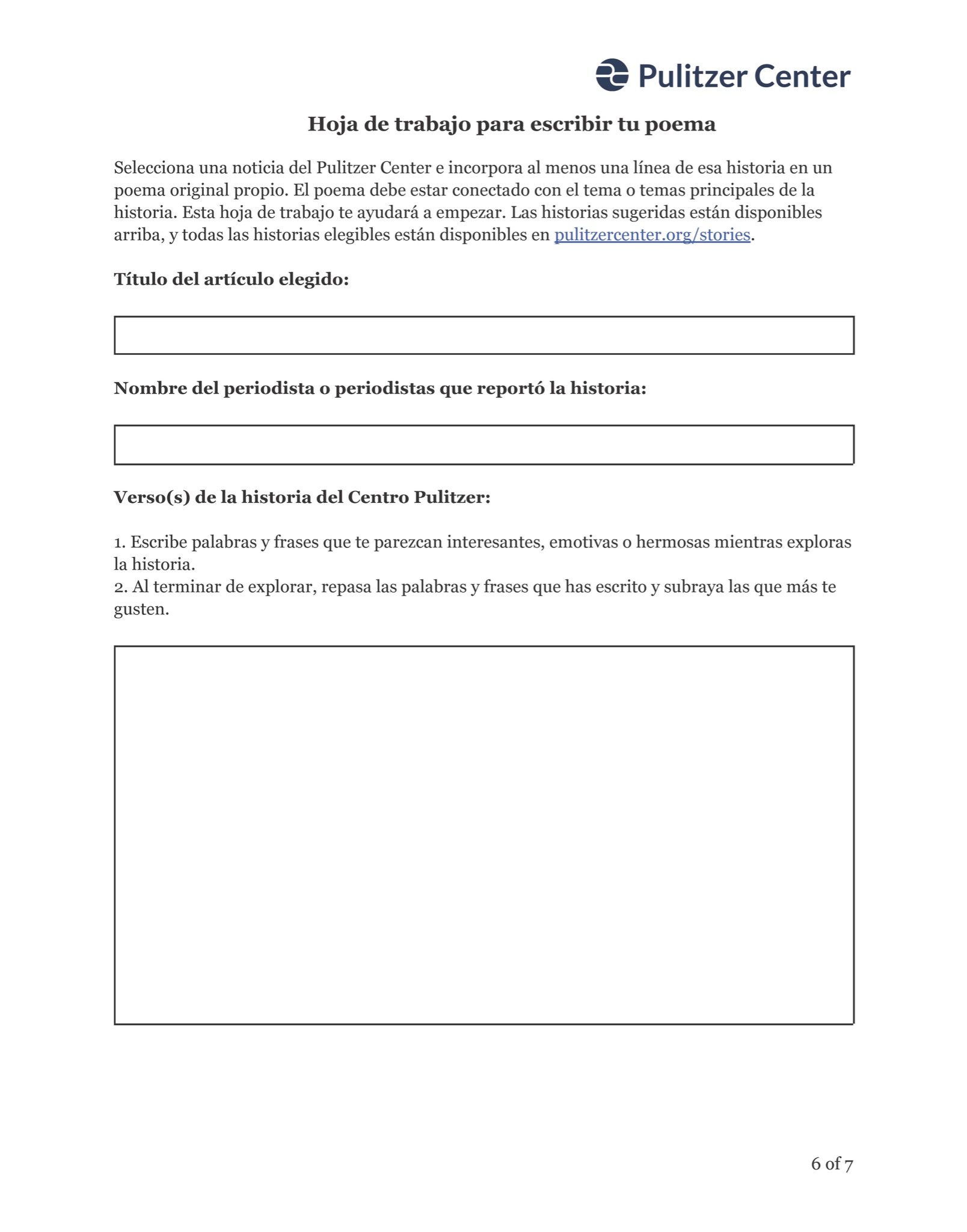 Subraya a tus palabras y frases favoritas.
(¿Cuál capta el sentimiento de la historia? ¿Cuales contienen información importante?)

Forma palabras y fragmentos en versos completos.
[Speaker Notes: Hoja de trabajo [.docx]
Hoja de trabajo [.pdf]]
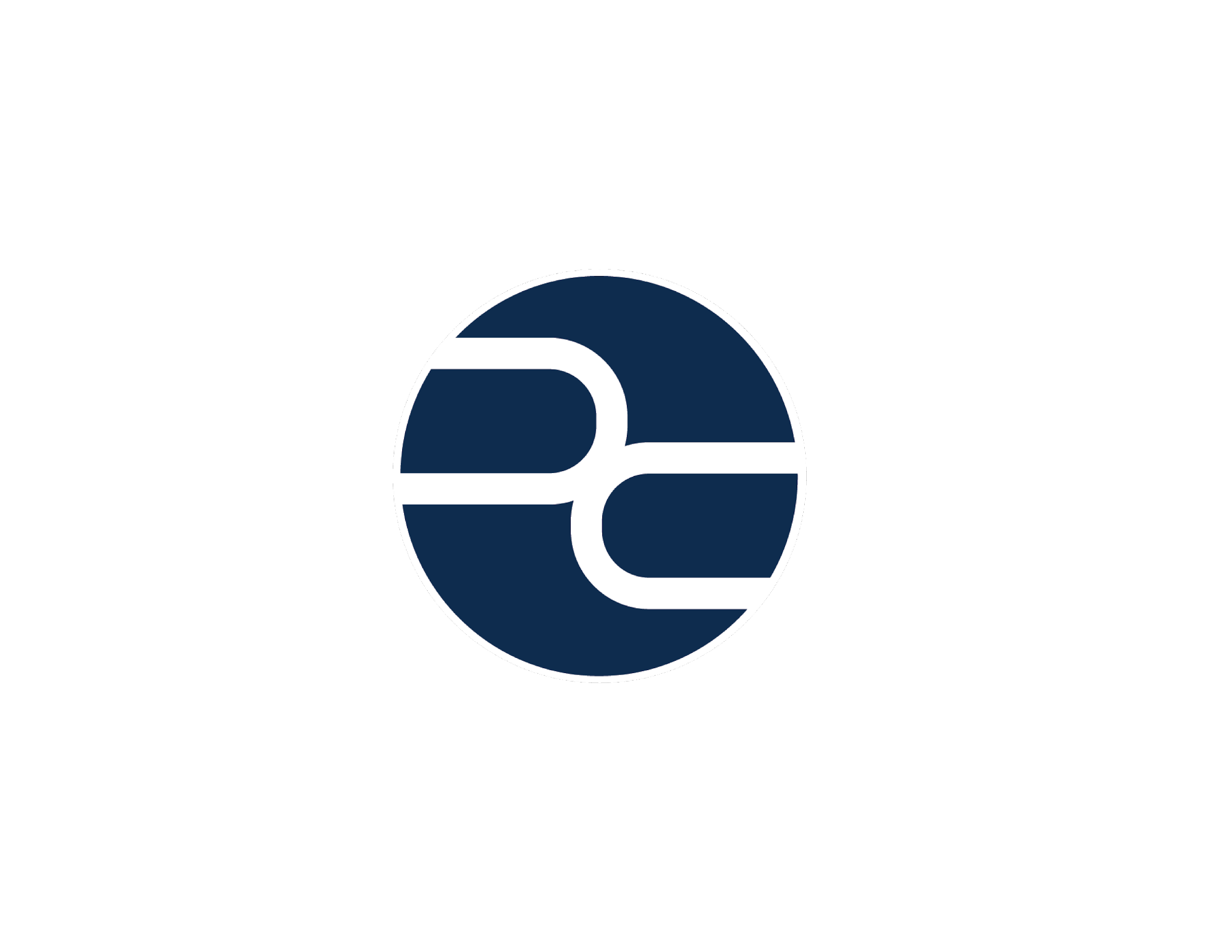 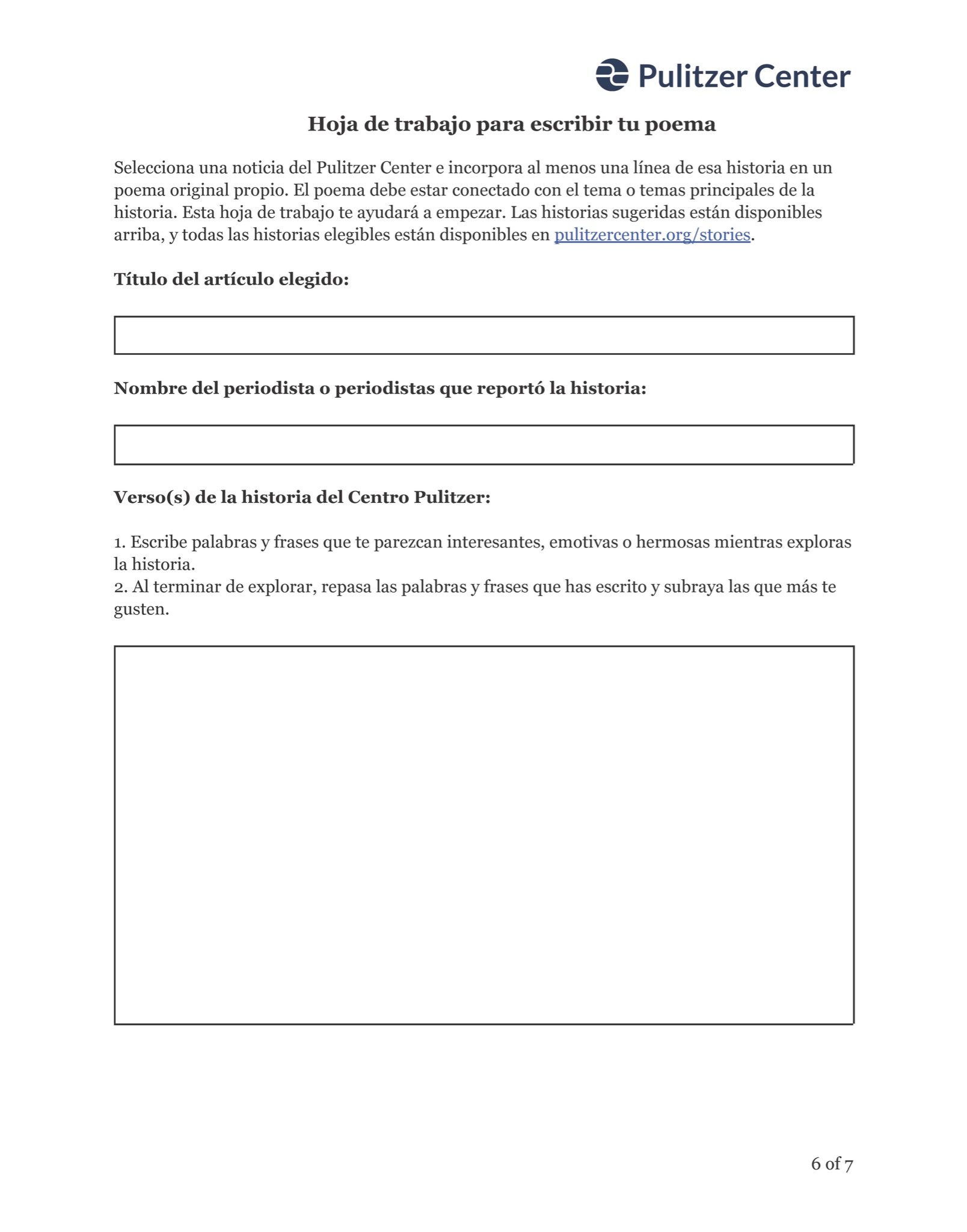 Utiliza versos de la historia como punto de partida para empezar tu propio poema.

Preguntas para considerar:
¿Cuál es mi relación con la historia / tema que he elegido? ¿Cómo puedo hacer una conexión personal?
¿Qué temas y sentimientos quiero comunicar con mi poema?
¿Qué palabras y recursos poéticos (p.ej. repetición, imágenes sensoriales, metáforas) podrían ayudar a comunicar estos temas y sentimientos?
[Speaker Notes: Hoja de trabajo [.docx]
Hoja de trabajo [.pdf]]
¡Comparte tu poema!
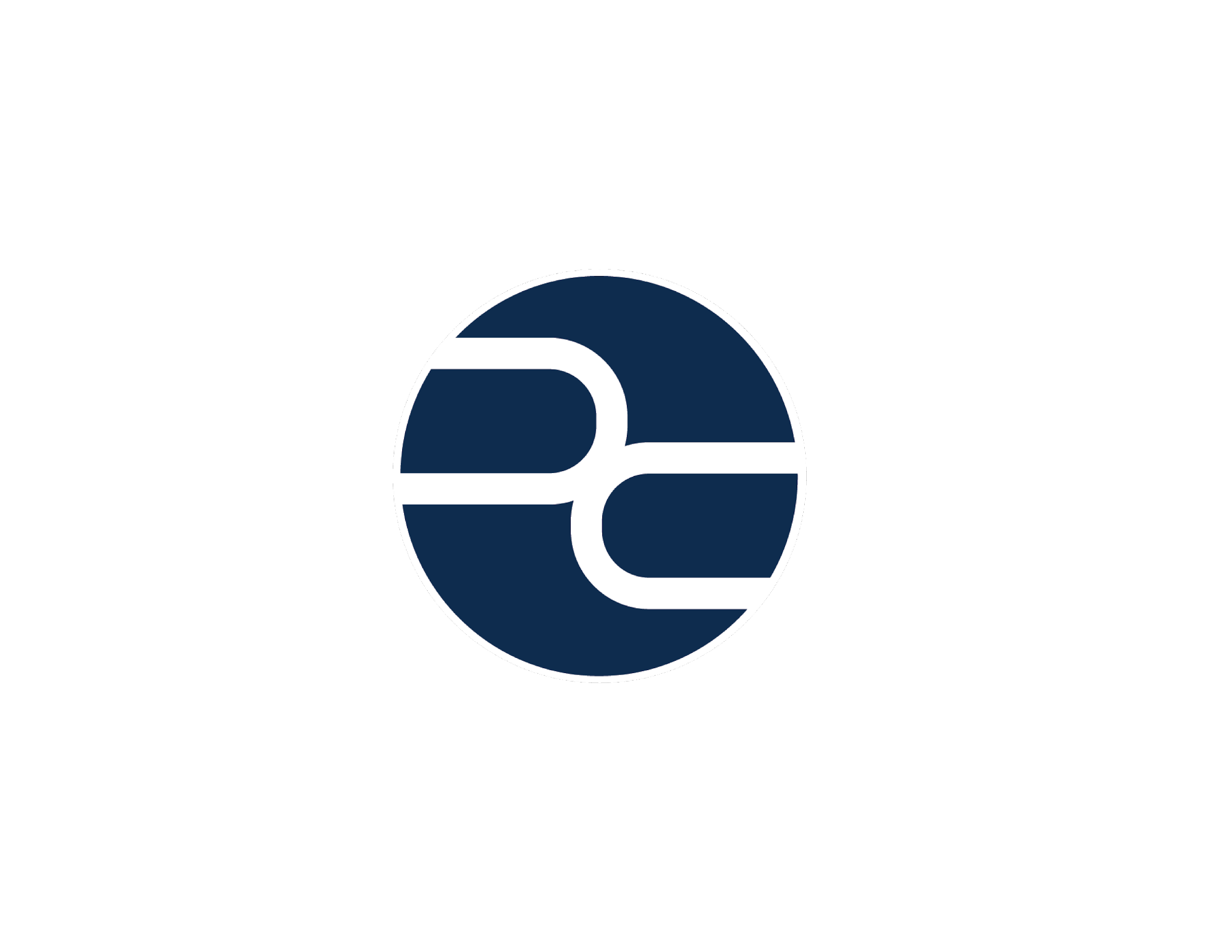 ¿Cómo se escribe un poema para esta concurso?
Utiliza versos de una historia del Pulitzer Center
Responde a temas de la historia
¿Qué pasa si ganas?
Recibirás hasta $300
Publicación en el sitio web del Pulitzer Center
Fecha límite: Domingo, 15 de mayo, 23:59 EDT
Detalles y formulario de inscripción aquí
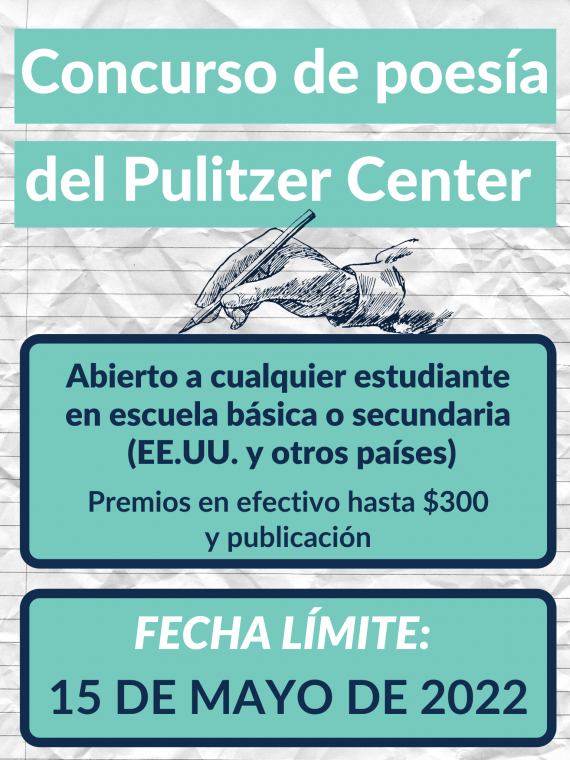